100 English Idioms & Proverbs Visualisation
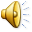 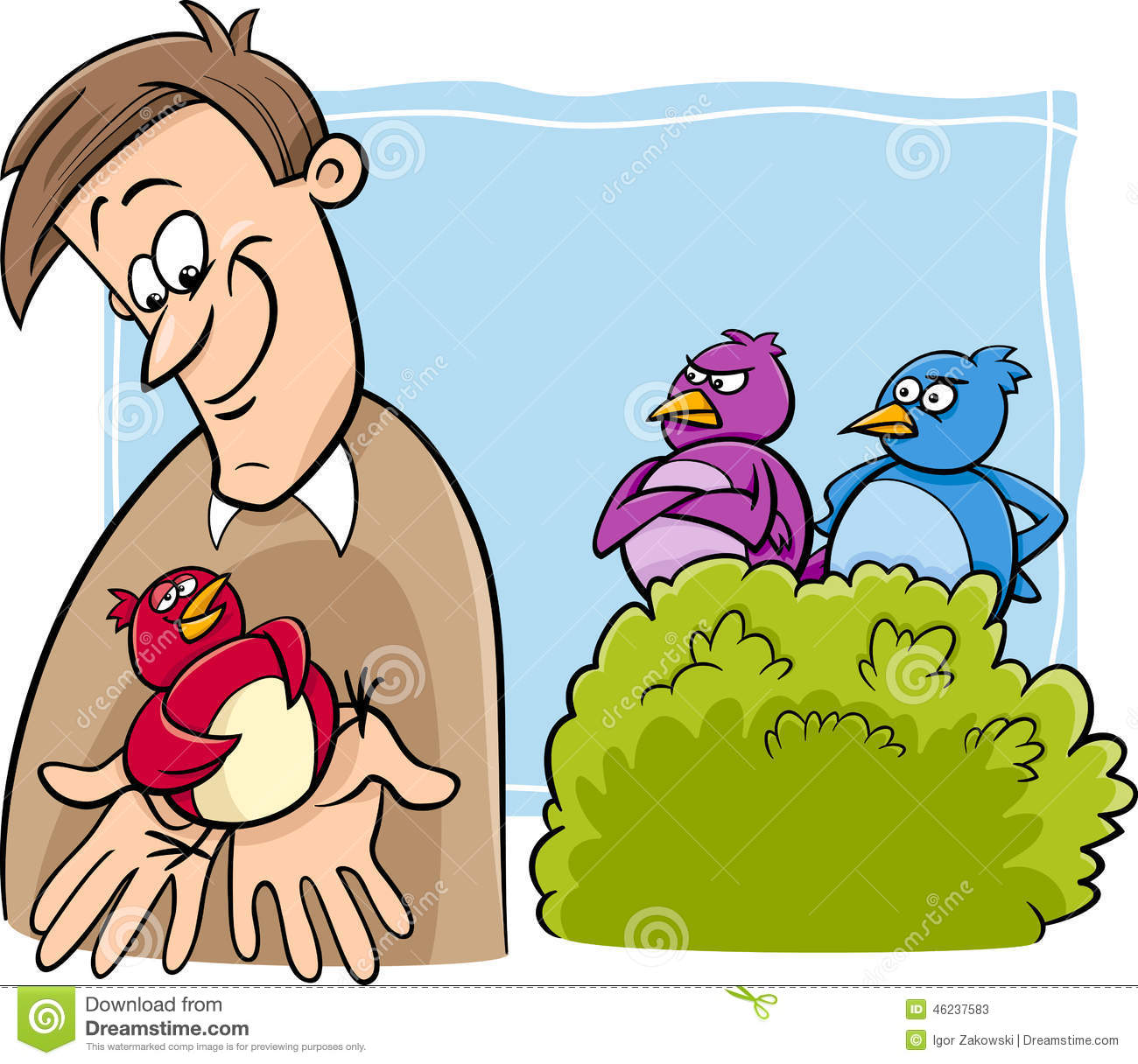 A bird in the hand is worth two in the bush
Lepszy wróbel w garści niż gołąb na dachu
A blessing in disguise
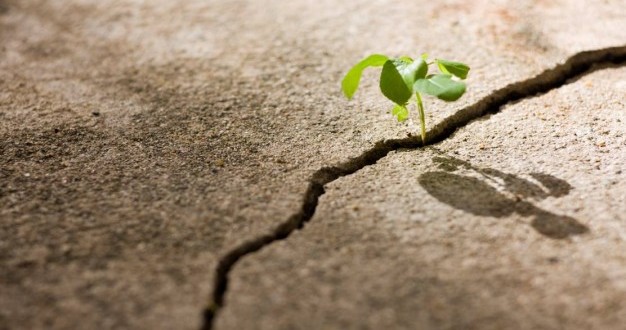 Szczęście w nieszczęściu
A breath of fresh air
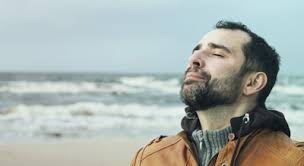 Powiew świeżości
A dime a dozen
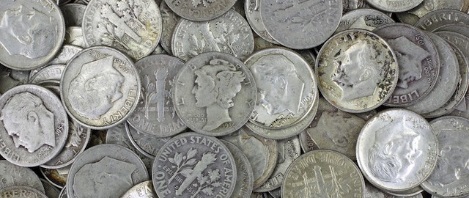 Na kopy (bardzo wiele)
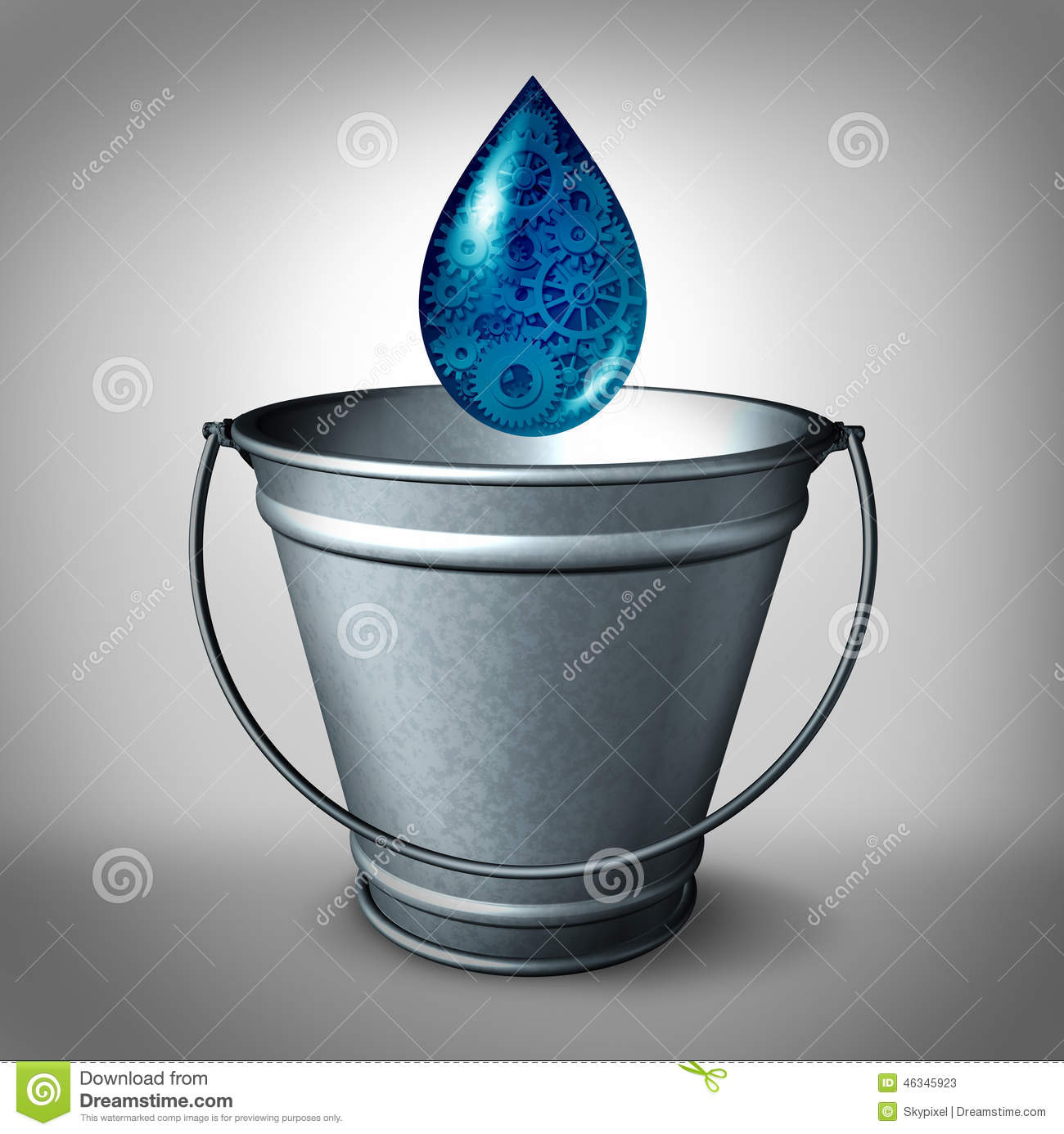 A drop in the bucket
Kropla w morzu
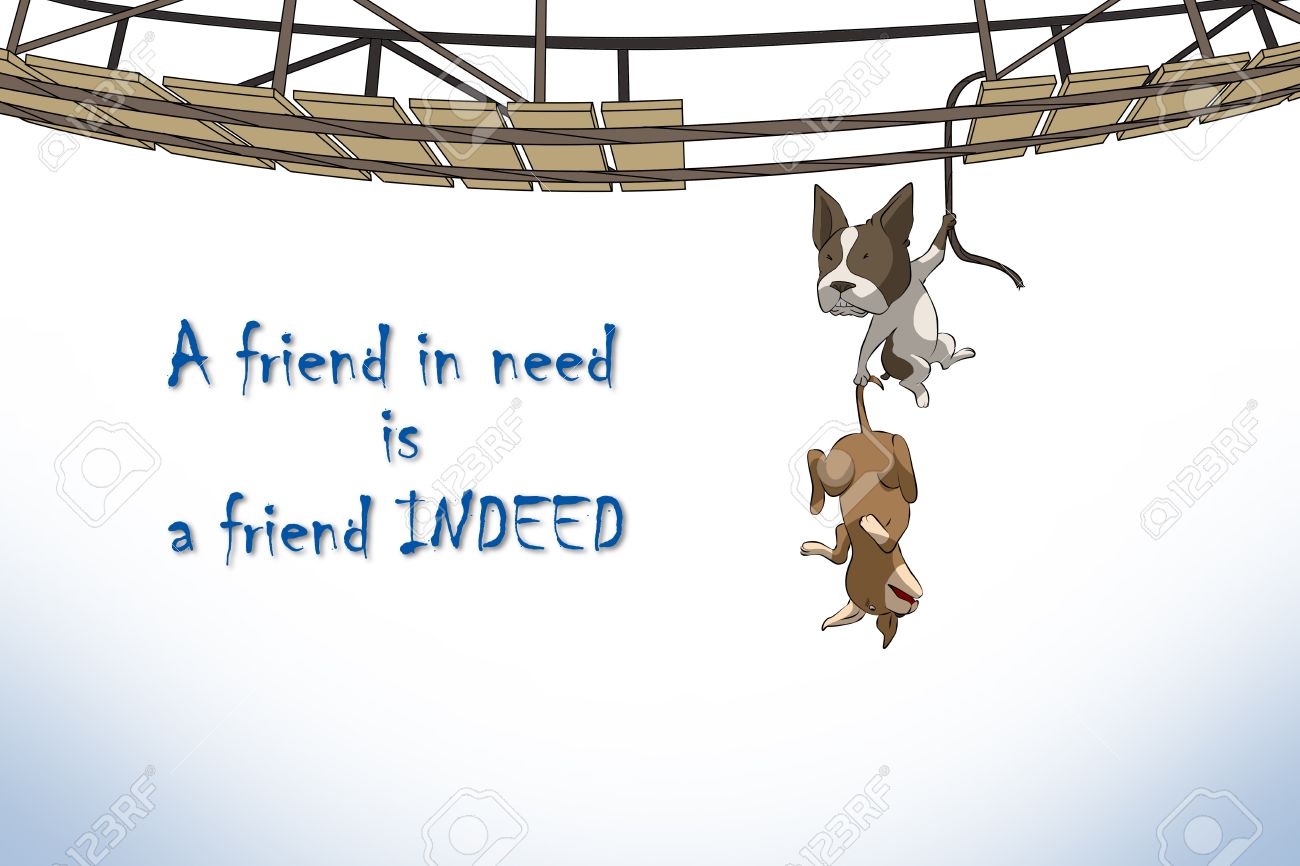 Prawdziwych przyjaciół poznaje się w biedzie
A leopard can’t change its spots
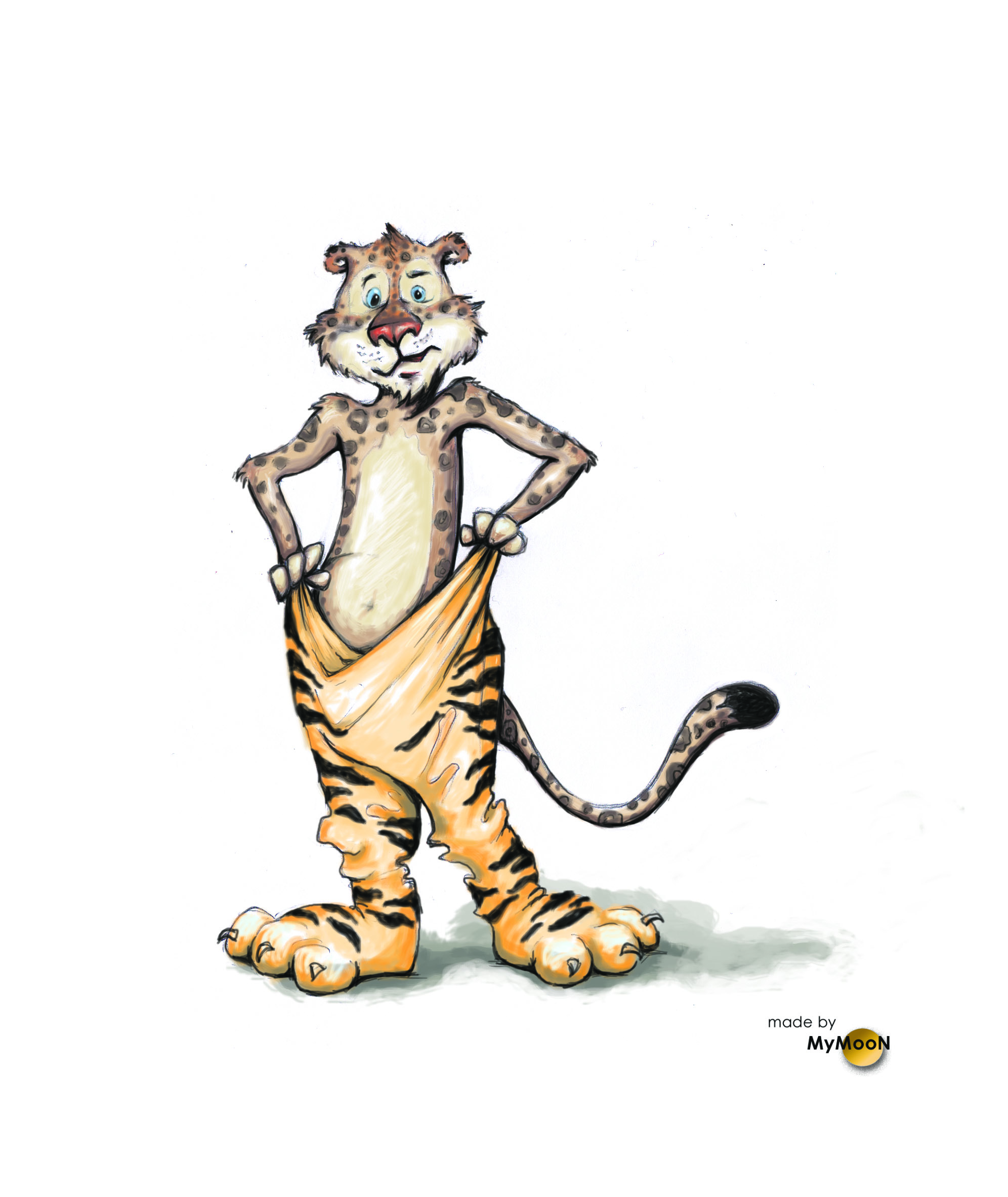 Natura ciągnie wilka do lasu
A little bird told me
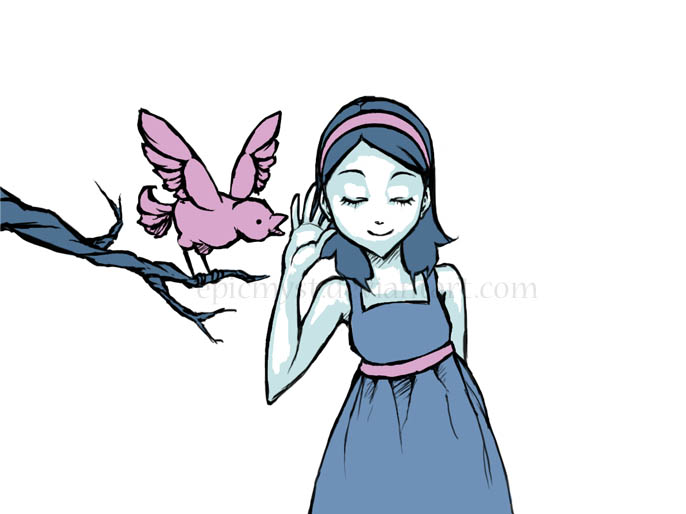 Mały ptaszek mi powiedział
A miss is as good as a mile
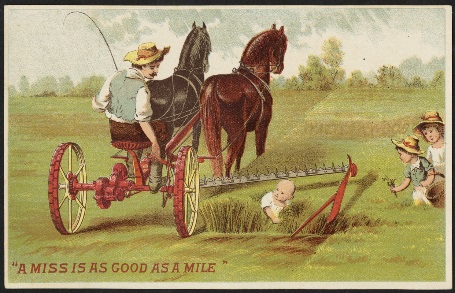 Prawie robi wielką różnicę
A penny for your thoughts
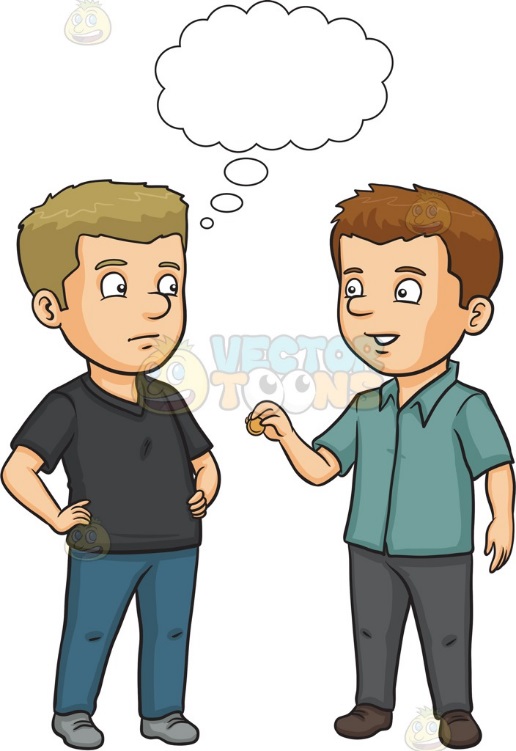 Powiedz o czym tak myślisz
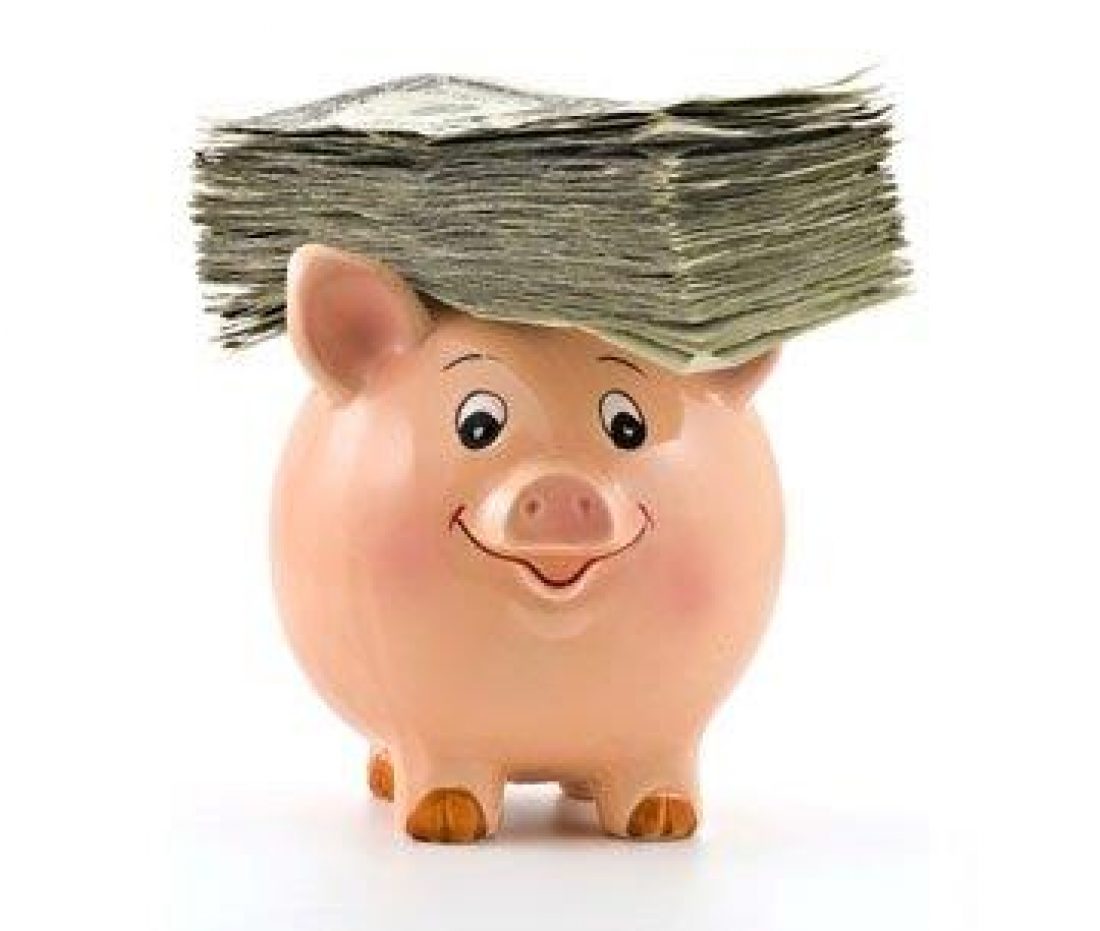 A penny saved is a penny gained
Ziarnko do ziarnka a zbierze się miarka
A picture paints a thousand words
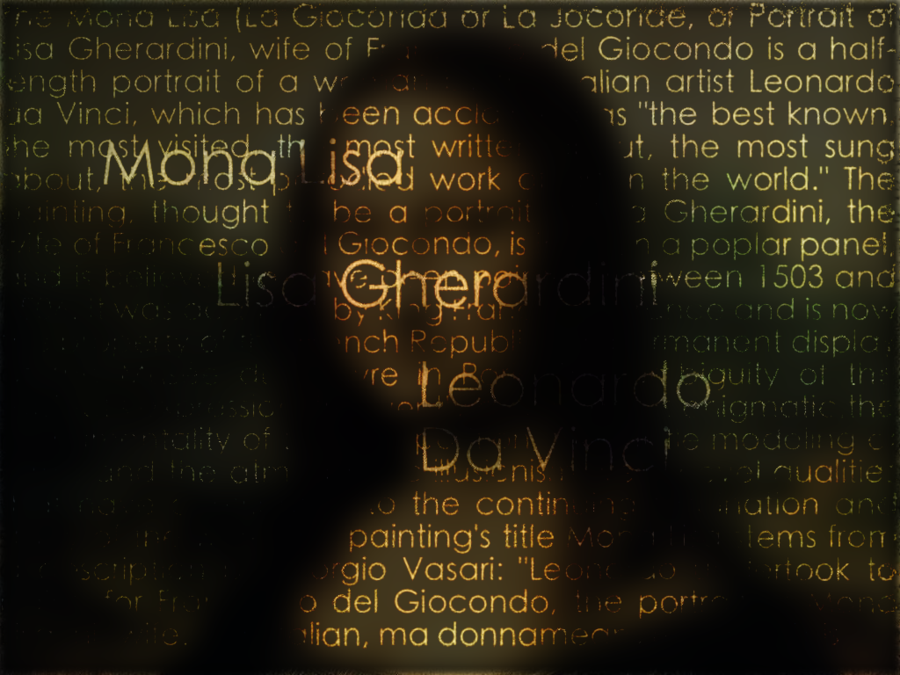 Obraz jest wart tysiąca słów
A piece of cake
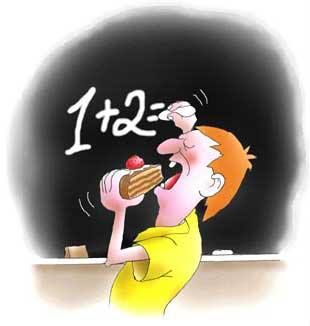 Bułka z masłem
A trouble shared is a trouble halved
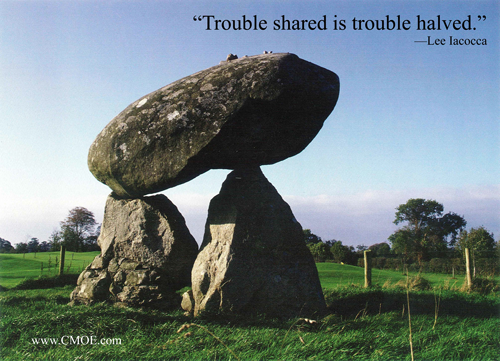 Problem dzielony to pół problemu
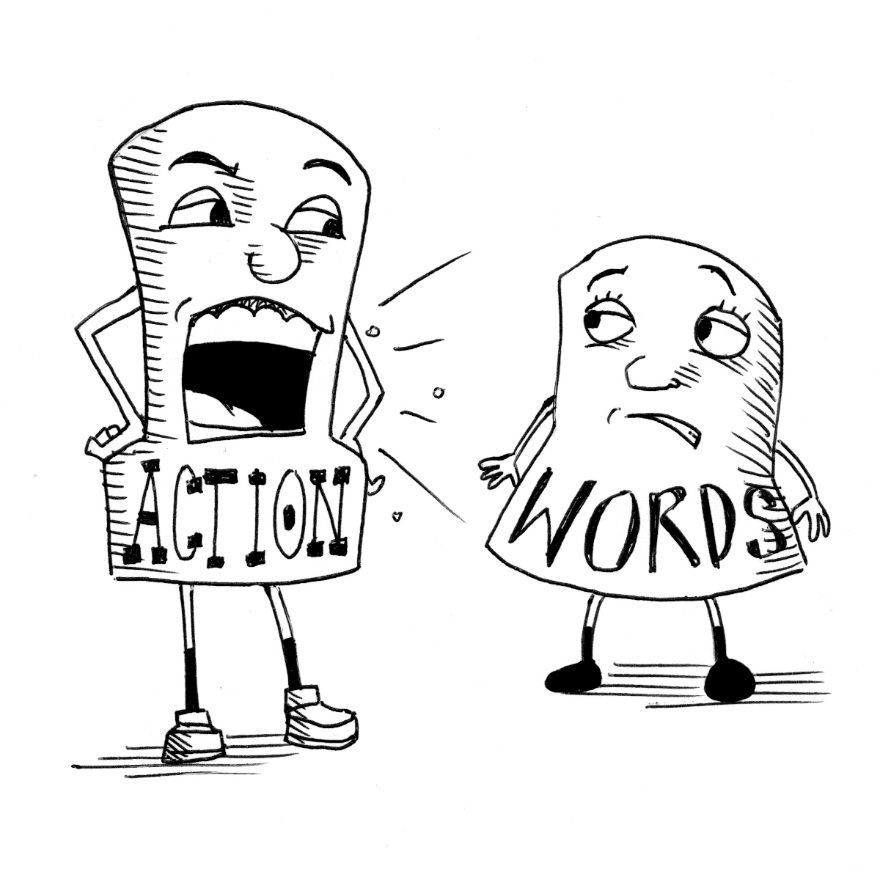 Actions speak louder than words
Liczą się czyny a nie słowa
Add insult to injury
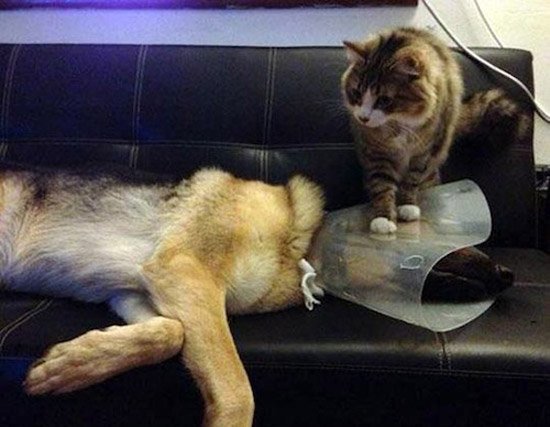 Dolewać oliwy do ognia
All good things come to an end
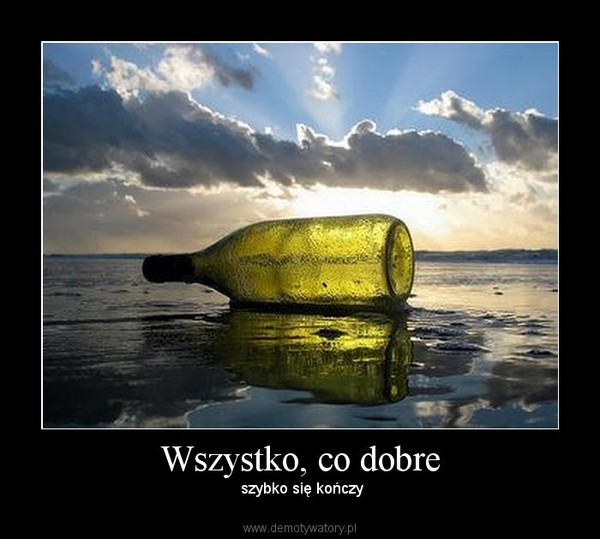 Wszystko co dobre szybko się kończy
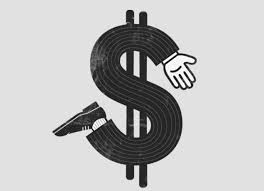 An arm and a leg
Zawrotna suma
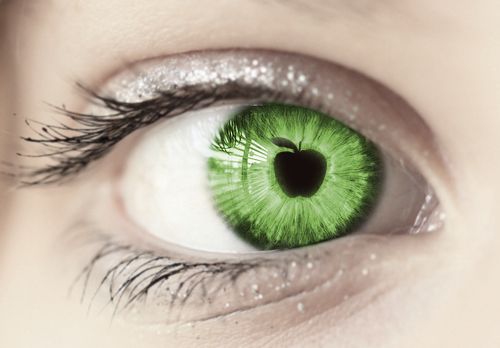 Apple of somebody’s eye
Oczko w czyjejś głowie
As fresh as a daisy
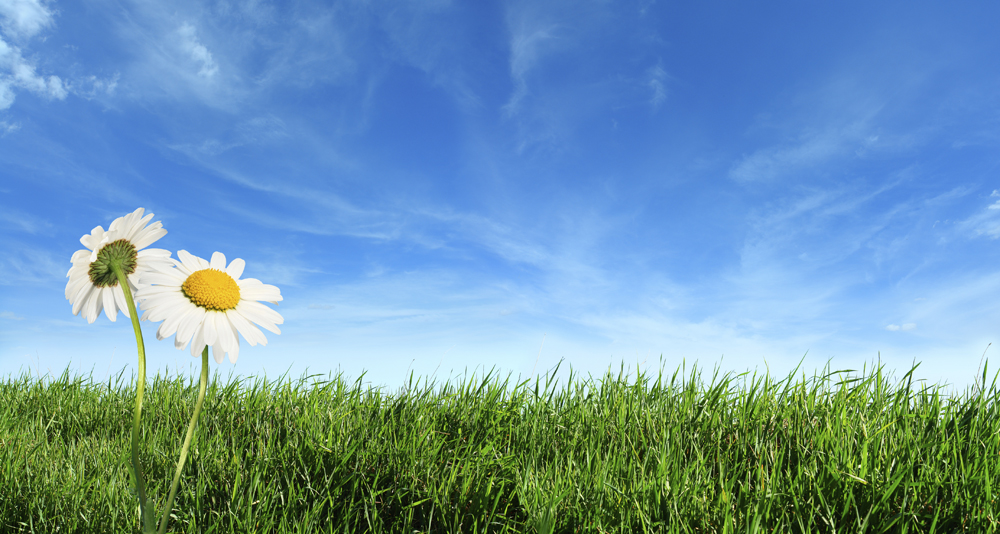 Świeży jak pączek róży
At the drop of a hat
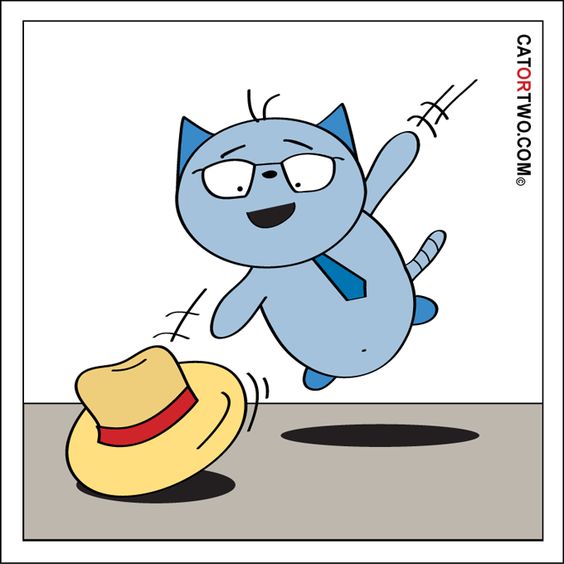 Natychmiast, bez wahania
Barking dogs seldom bite
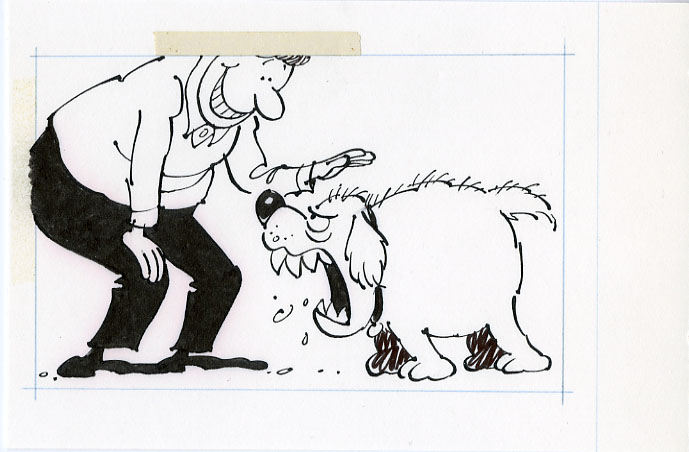 Krowa, która dużo ryczy mało mleka daje
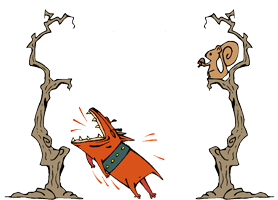 Barking up the wrong tree
Skupiać się na niewłaściwym problemie
Be full of beans
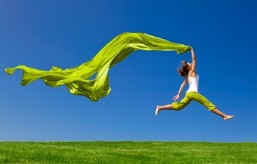 Tryskać energią
Beat around the bush
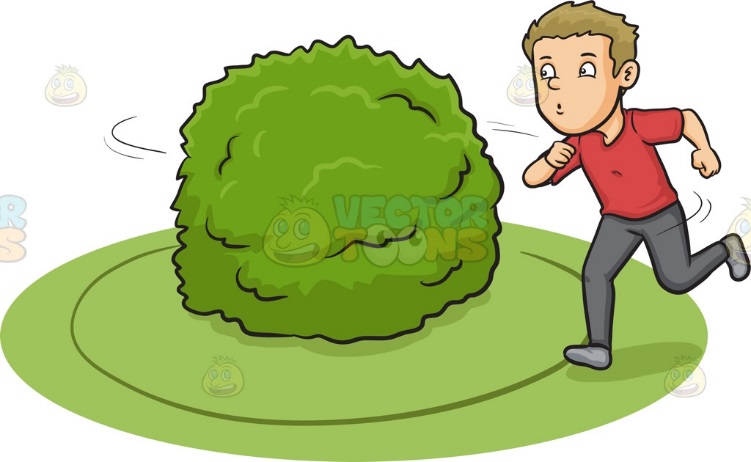 Owijać w bawełnę
Between the devil and the deep blue sea
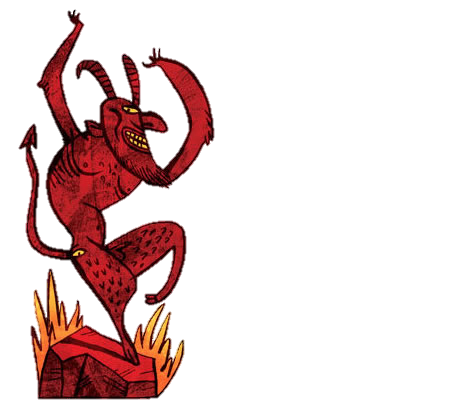 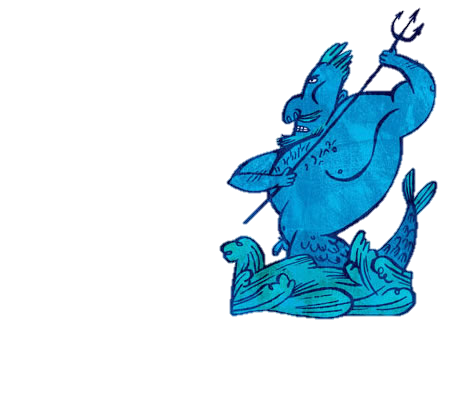 Między młotem a kowadłem
Birds of a feather flock together
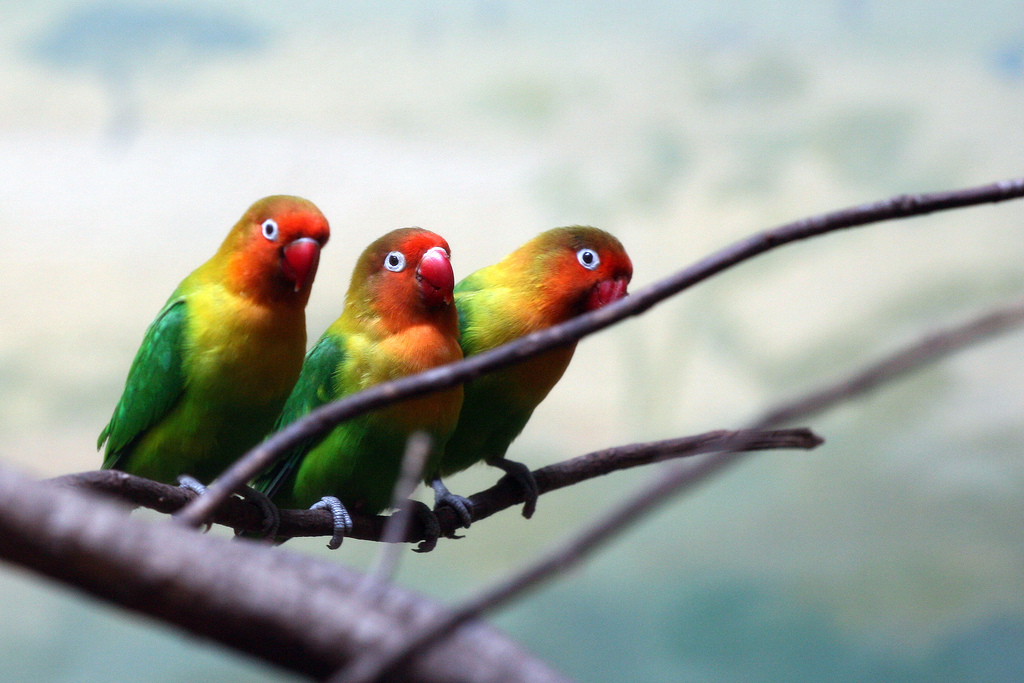 Ciągnie swój do swego
Break the ice
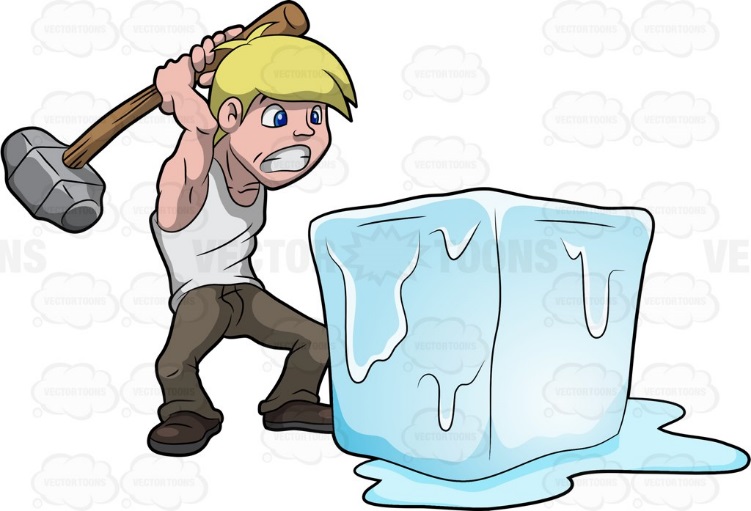 Przełamać lody
Call it a day
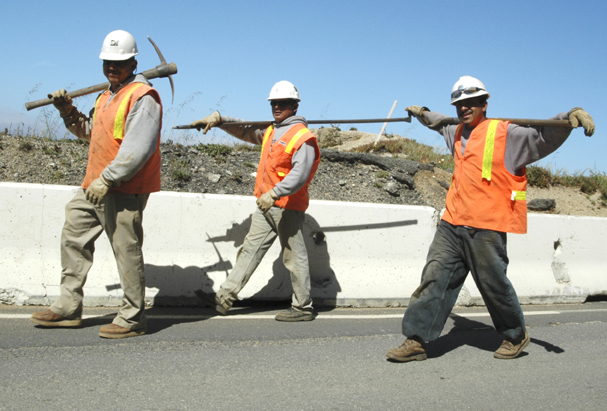 Wystarczy na dziś
Can’t cut the mustard
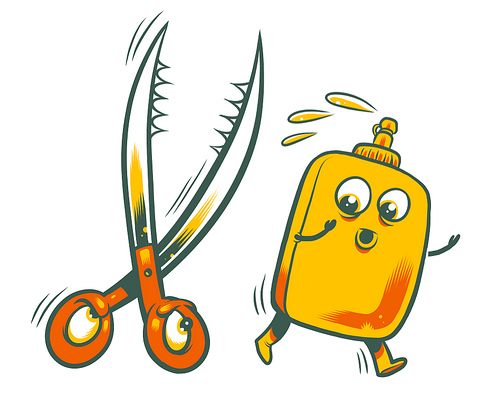 Nie potrafić sobie z czymś poradzić
Chicken out
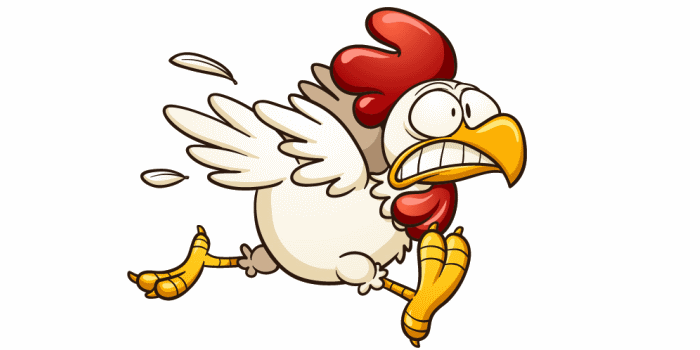 Stchórzyć
Curiosity killed the cat
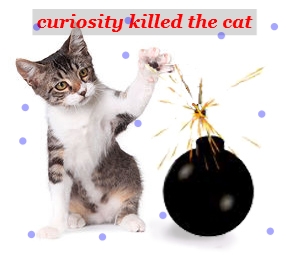 Ciekawość to pierwszy stopień do piekła
Cut corners
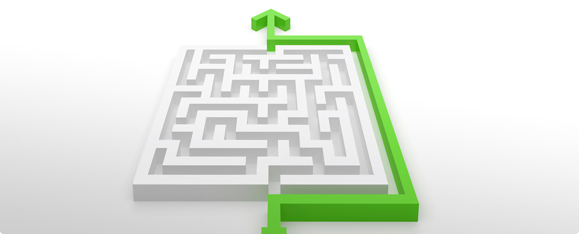 Pójść na skróty
Cut to the chase
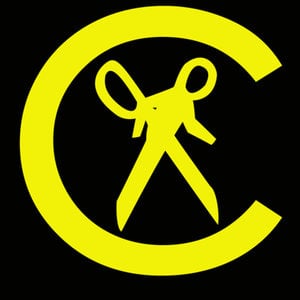 Przejść do rzeczy
Cut your coat according to your cloth
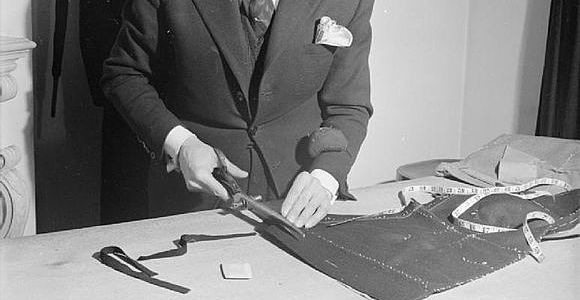 Tak krawiec kraje jak mu materiału staje
Don’t bite off more than you can chew
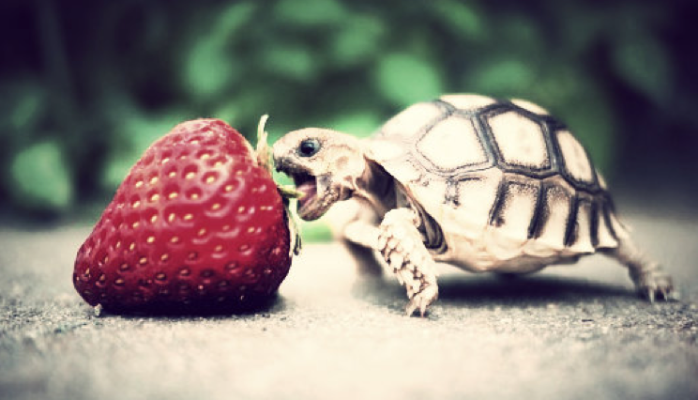 Porywać się z motyką na słońce
Don’t count your chickens before they hatch
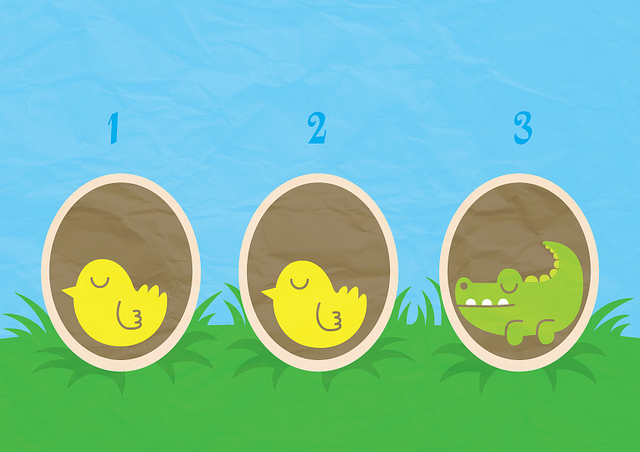 Nie mów hop póki nie przeskoczysz
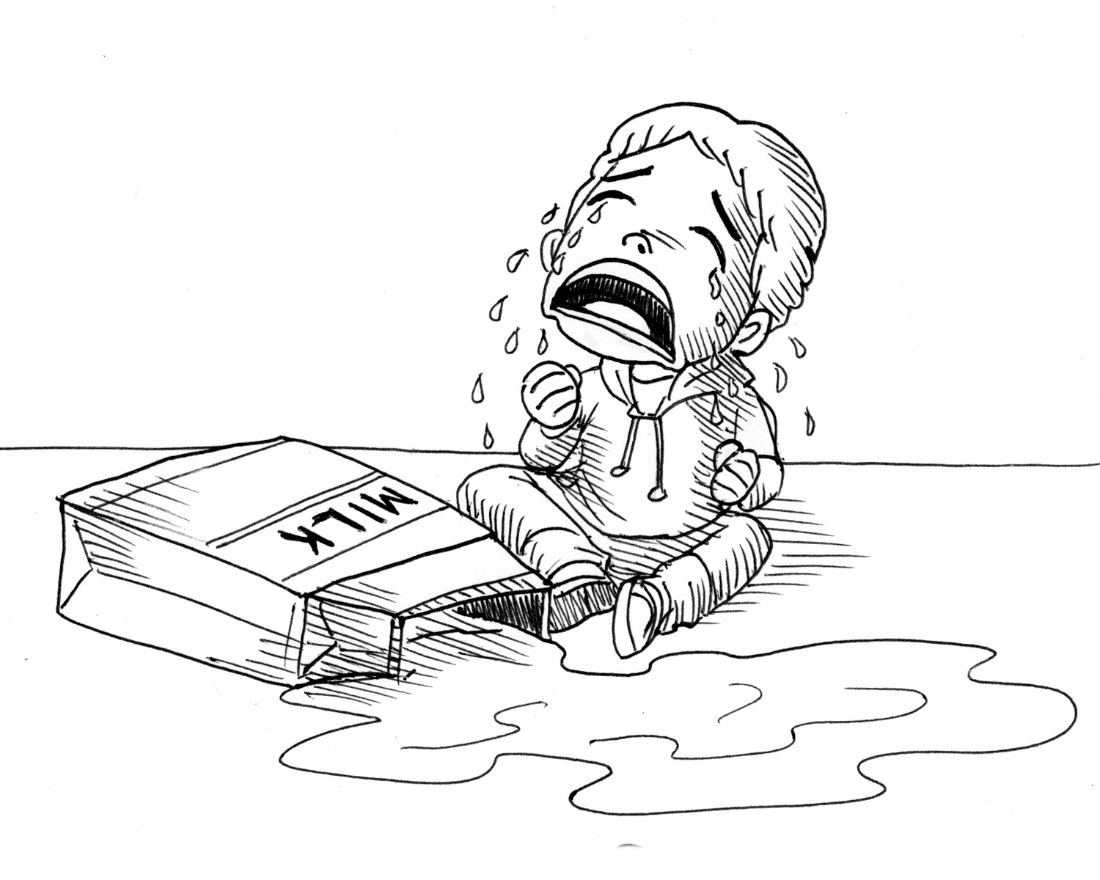 Don’t cry over spilt milk
Nie płacz nad rozlanym mlekiem
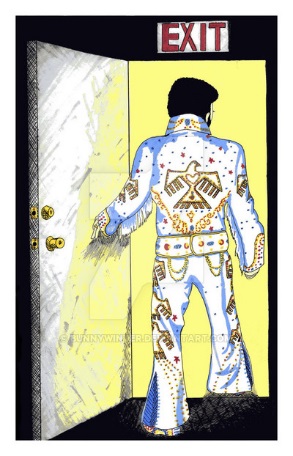 Elvis has left the building
Elvis opuścił budynek
Empty vessels make the most noise
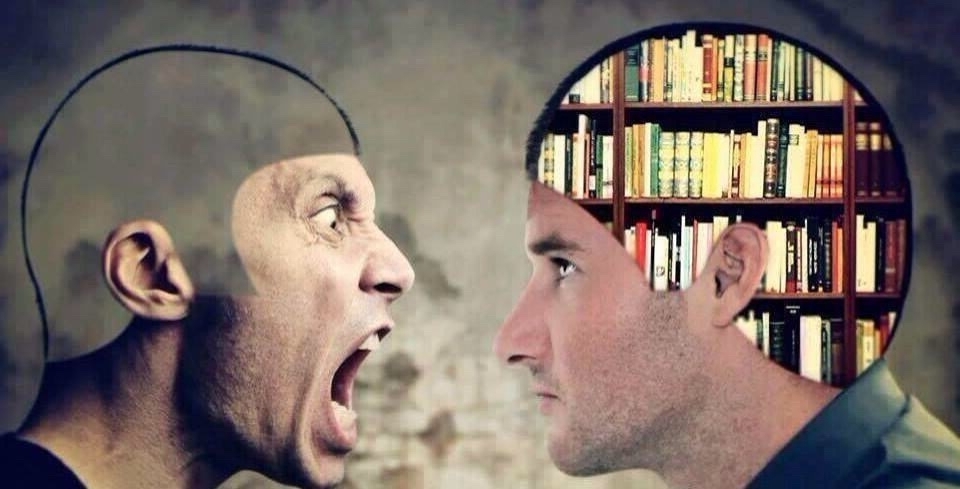 Krowa, która dużo ryczy mało mleka daje
Every dog has its day
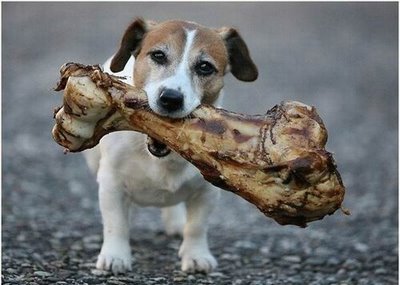 Każdy ma w życiu swoje pięć minut
Everything but the kitchen sink
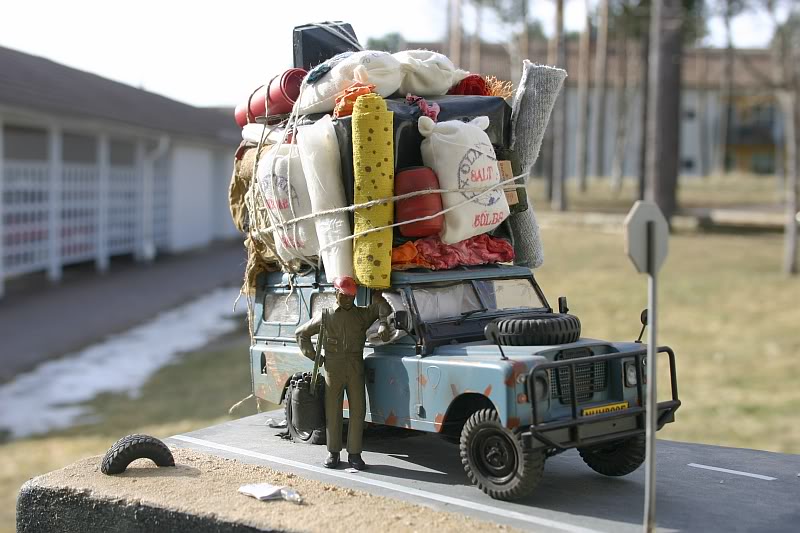 Wszystko co wpadnie w ręce
Faint heart never won fair lady
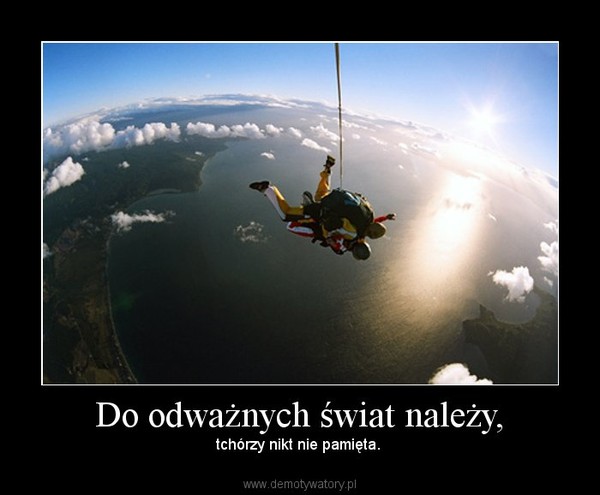 Do odważnych świat należy
Go out on a limb
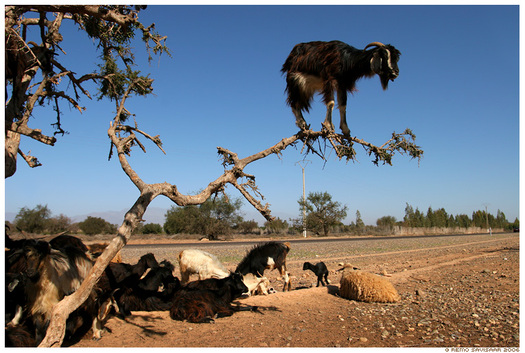 Wystawić się, ryzykować
Great talkers are little doers
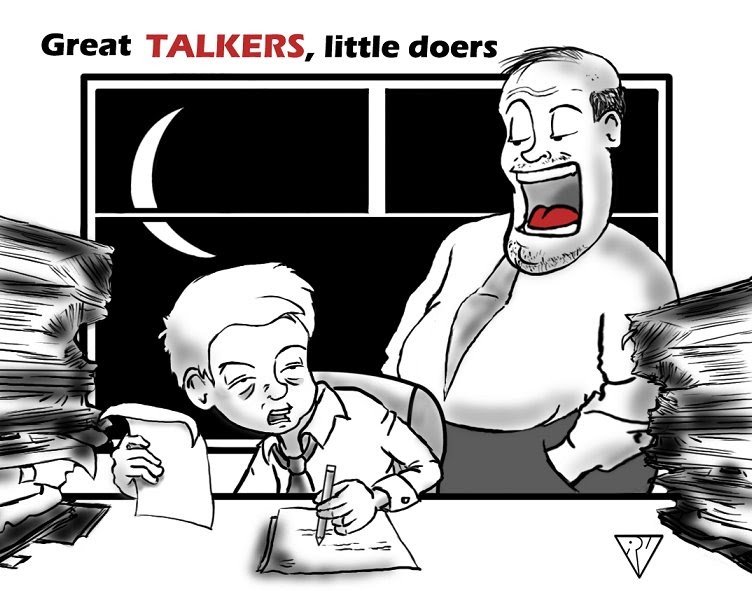 Krowa, która dużo ryczy mało mleka daje
Haste makes waste
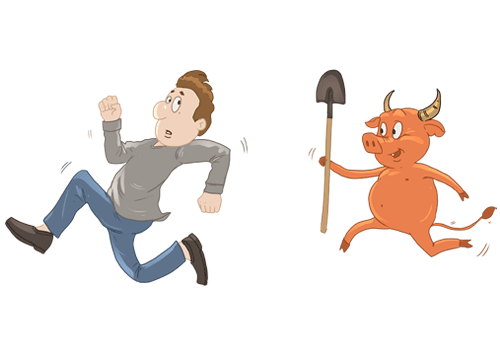 Gdy się człowiek spieszy to się diabeł cieszy
Have an axe to grind
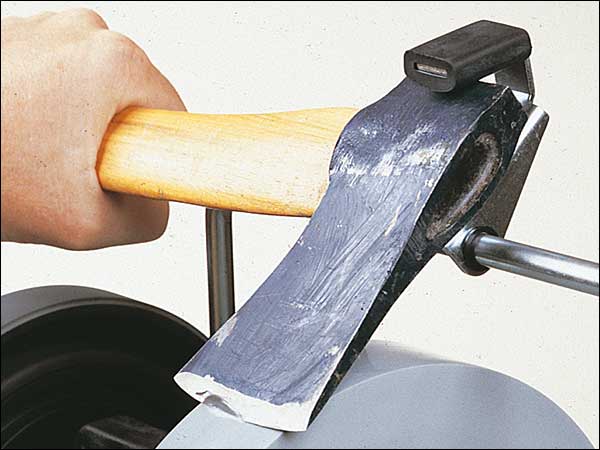 Mieć osobisty interes w czymś
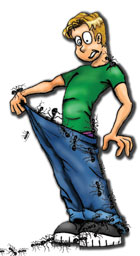 Have ants in your pants
Nie móc usiedzieć w jednym miejscu
Have eyes in the back of your head
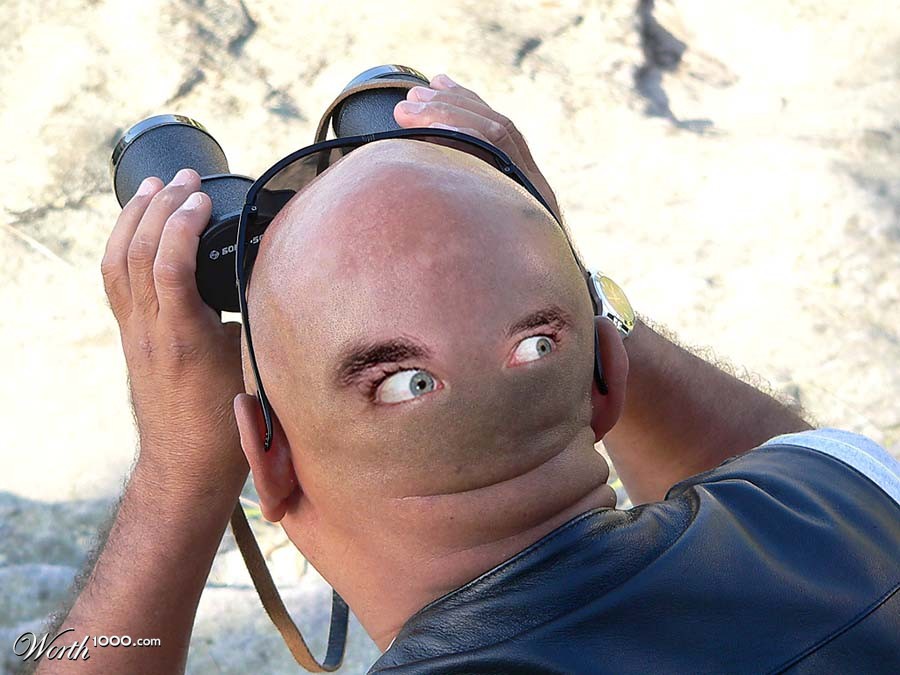 Mieć oczy z tyłu głowy
Have a lot on your plate
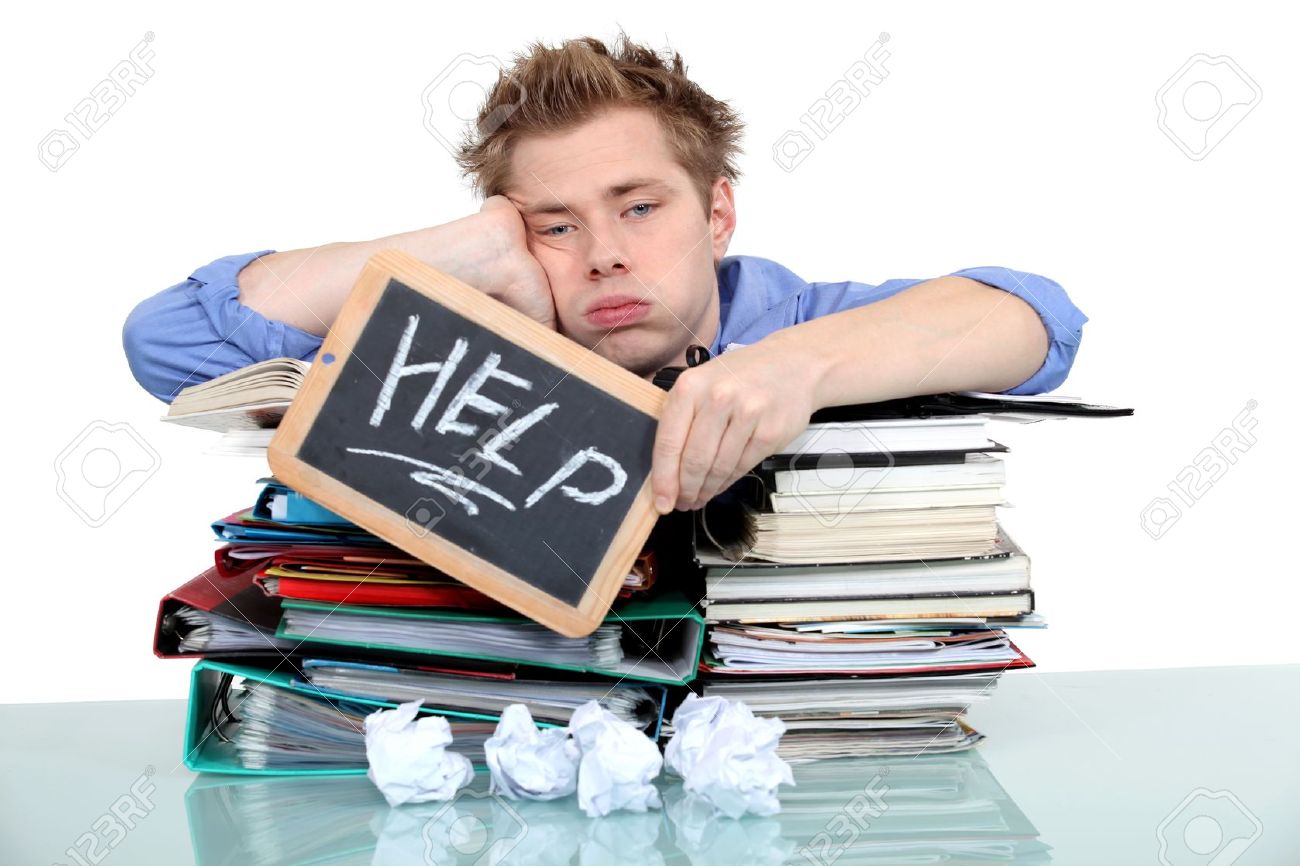 Mieć dużo na głowie
He who laughs best laughs last
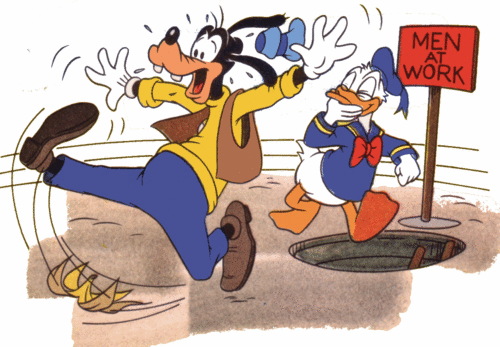 Ten się śmieje kto się śmieje ostatni
Hear it on the grapevine
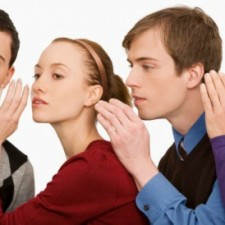 Dowiedzieć się o czymś pocztą pantoflową
Hit the nail on the head
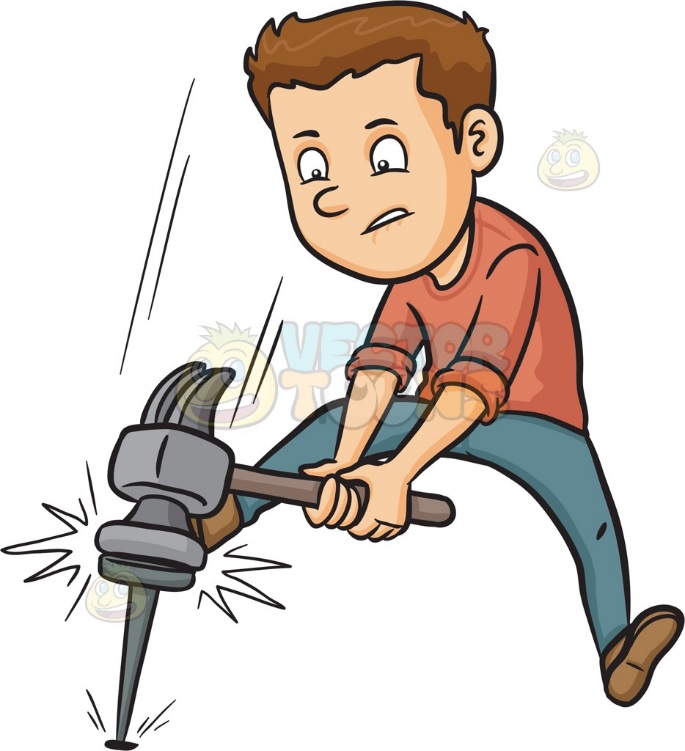 Trafić w sedno
Hold your horses
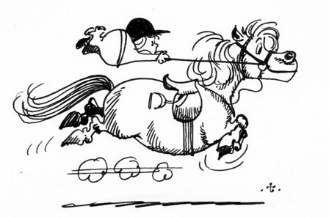 Chwila moment, wyluzuj
Honesty is the best policy
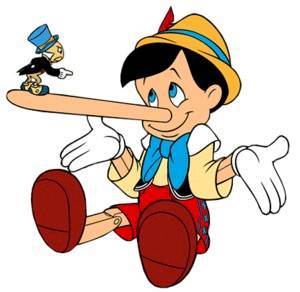 Uczciwość popłaca
If it’s not one thing it’s another
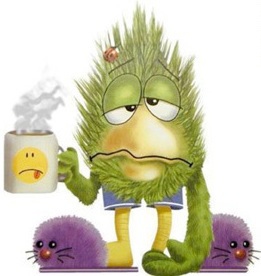 Jak nie jedno, to drugie
It takes all sorts to make a world
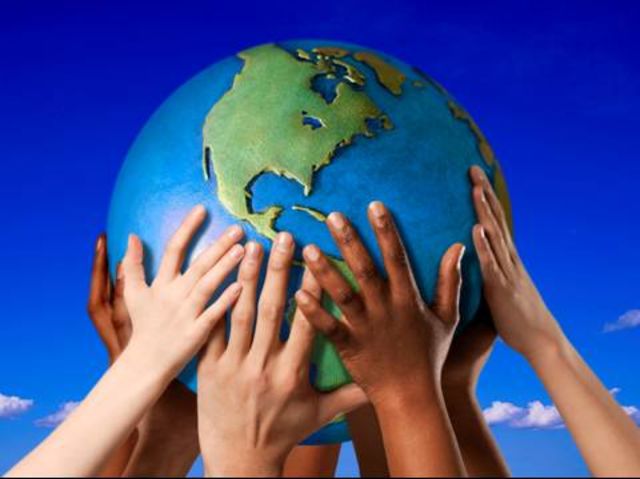 Po świecie chodzi dużo różnych ludzi
It takes two to make a quarrel
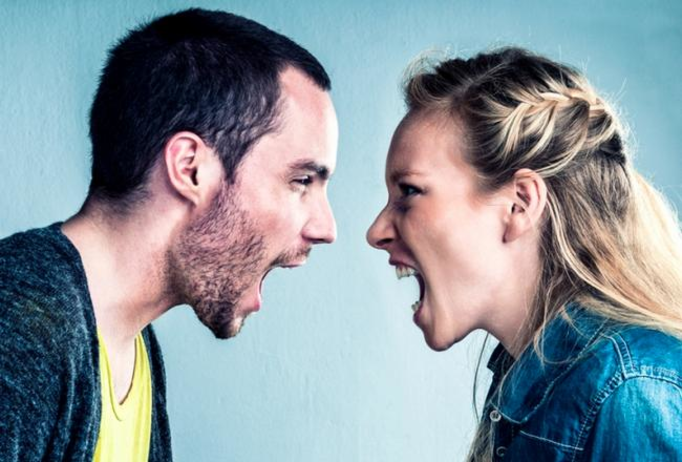 Do kłótni potrzeba dwojga
It’s an ill wind that blows nobody any good
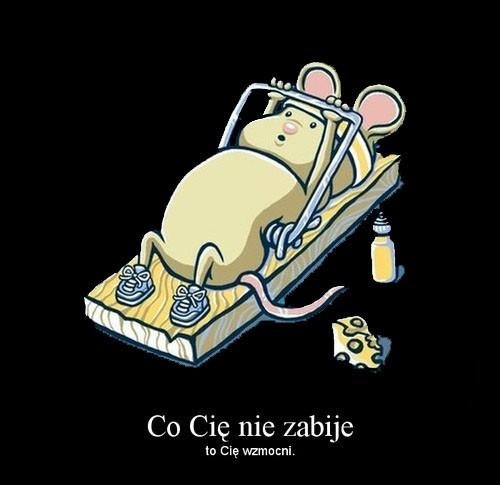 Nie ma tego złego co by na dobre nie wyszło
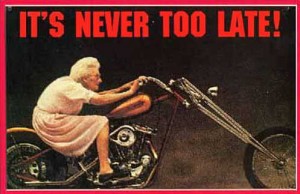 Nigdy nie jest za późno
It’s raining cats and dogs
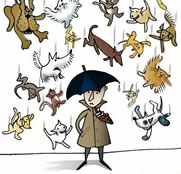 Leje jak z cebra
Jack of all trades and master of none
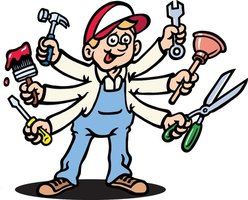 Siedem fachów ósma bieda
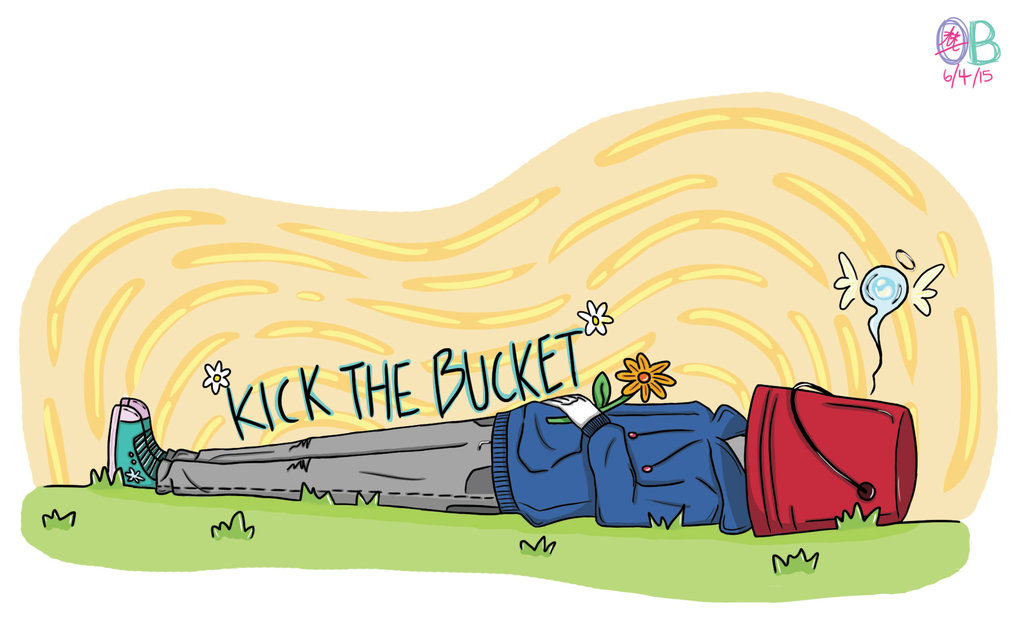 Kopnąć w kalendarz
Kill two birds with one stone
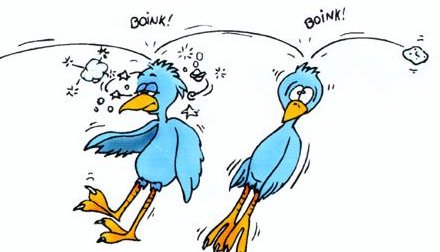 Upiec dwie pieczenie na jednym ogniu
Let bygones be bygones
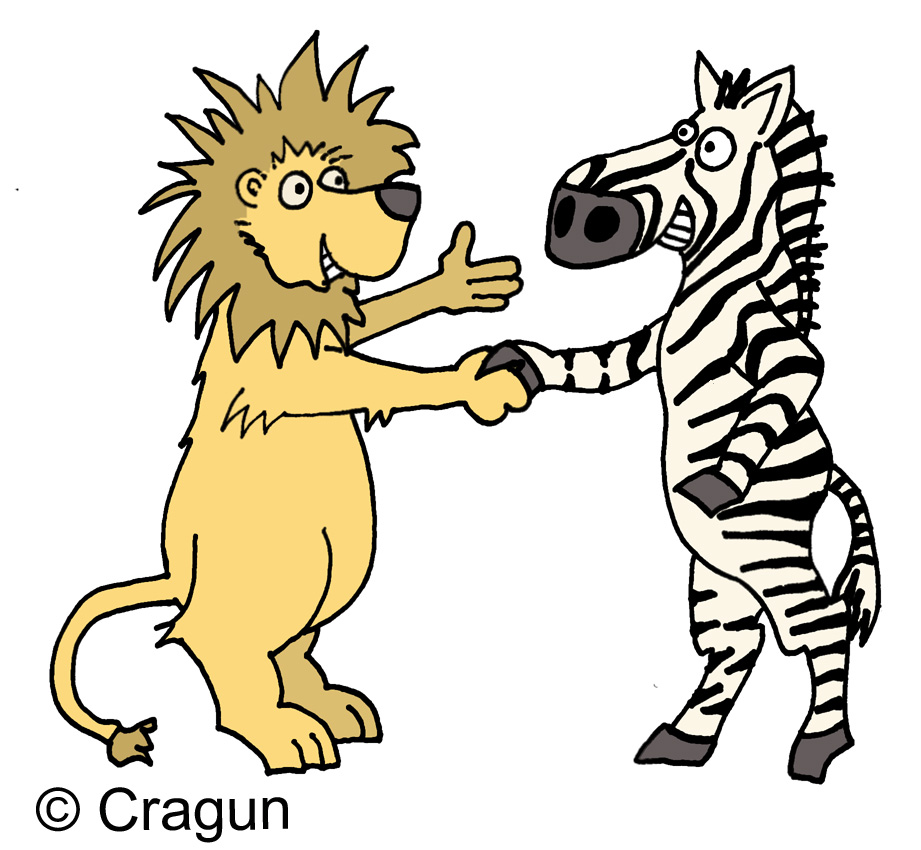 Co było to było
Let it ride
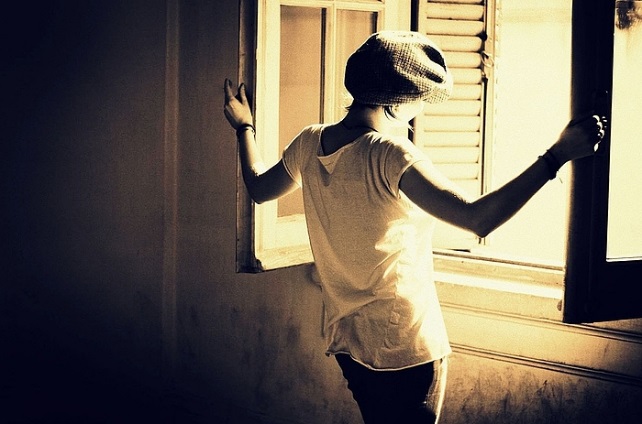 Dać czemuś spokój
Let the cat out of the bag
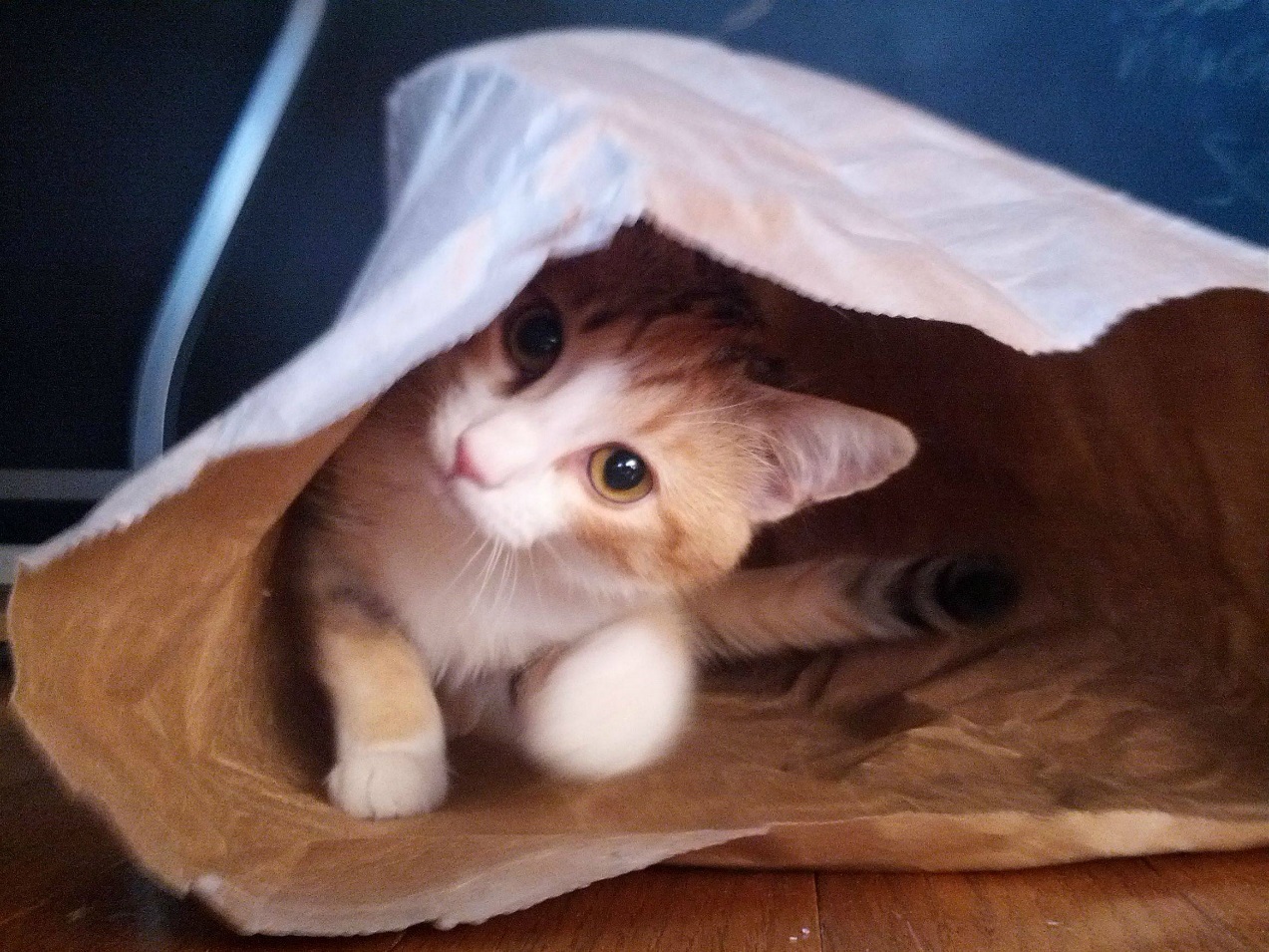 Wygadać się
Miss the boat
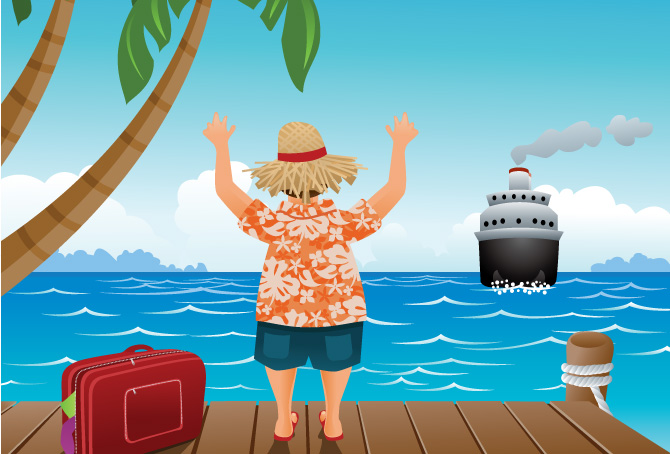 Stracić okazję
Money is the root of all evil
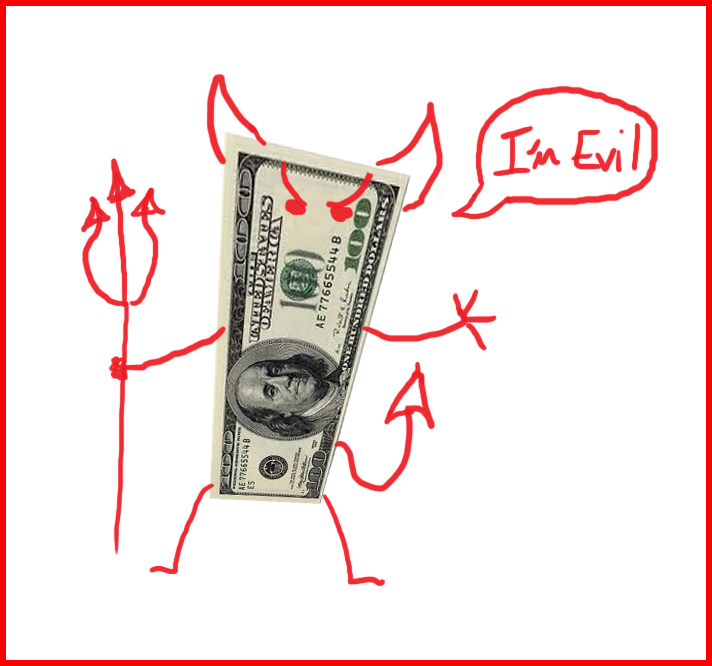 Pieniądze są źródłem wszelkiego zła
No news is good news
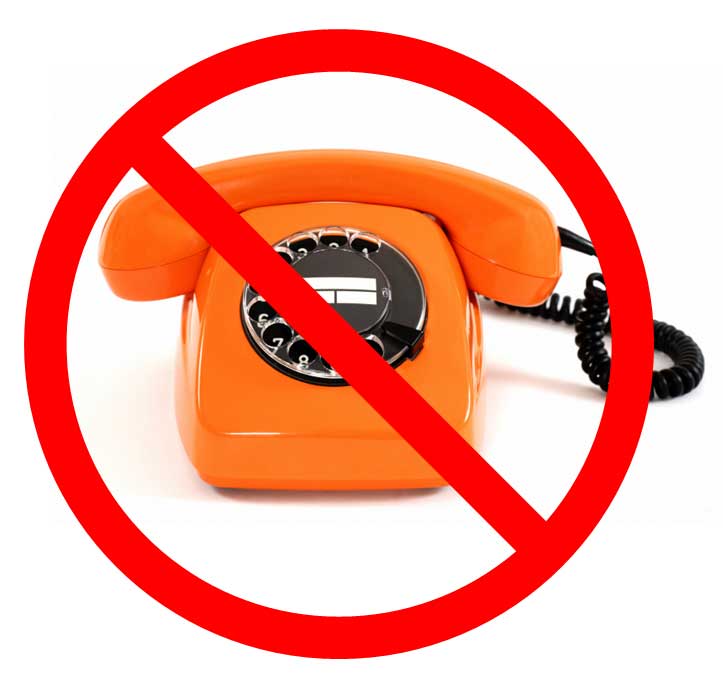 Brak wiadomości to dobra wiadomość
Not playing with a full deck
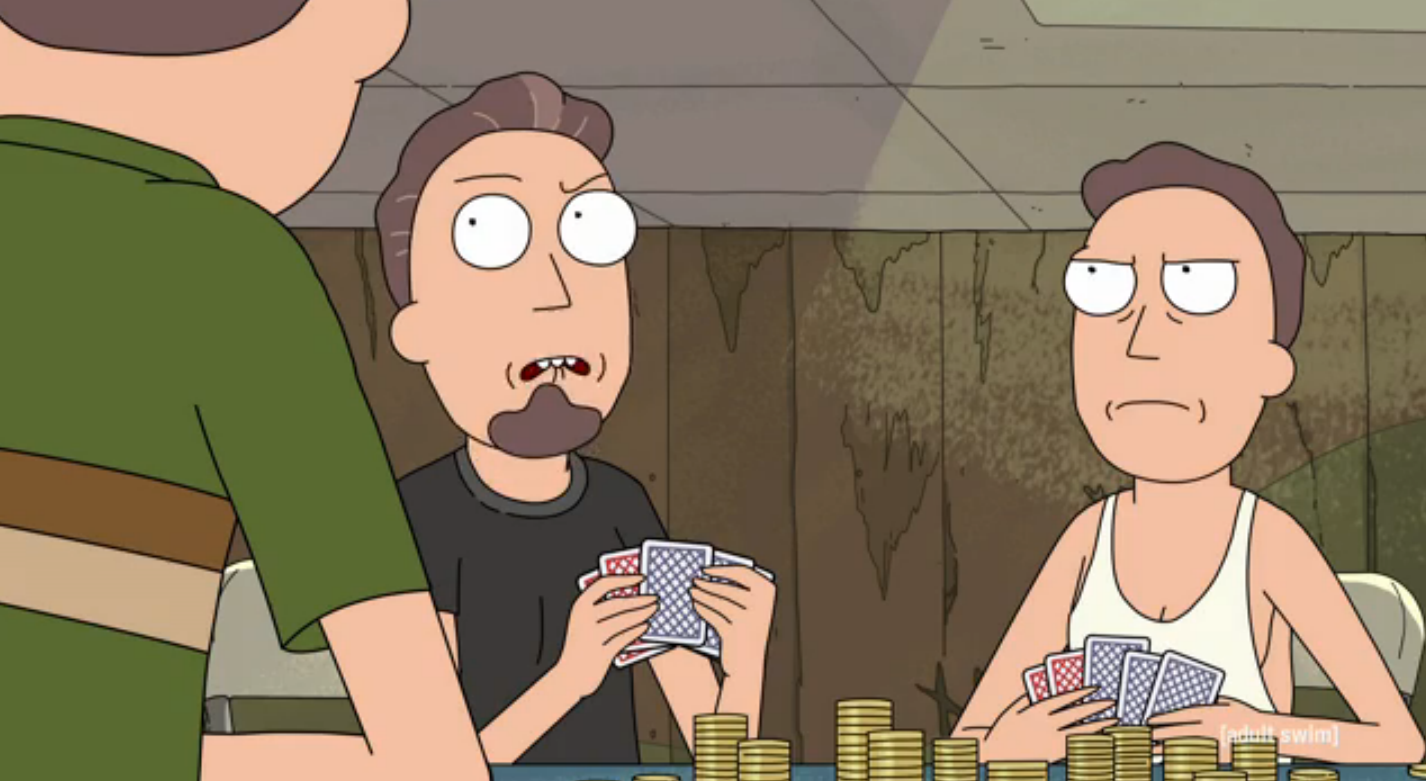 Szalony, głupi
On cloud nine
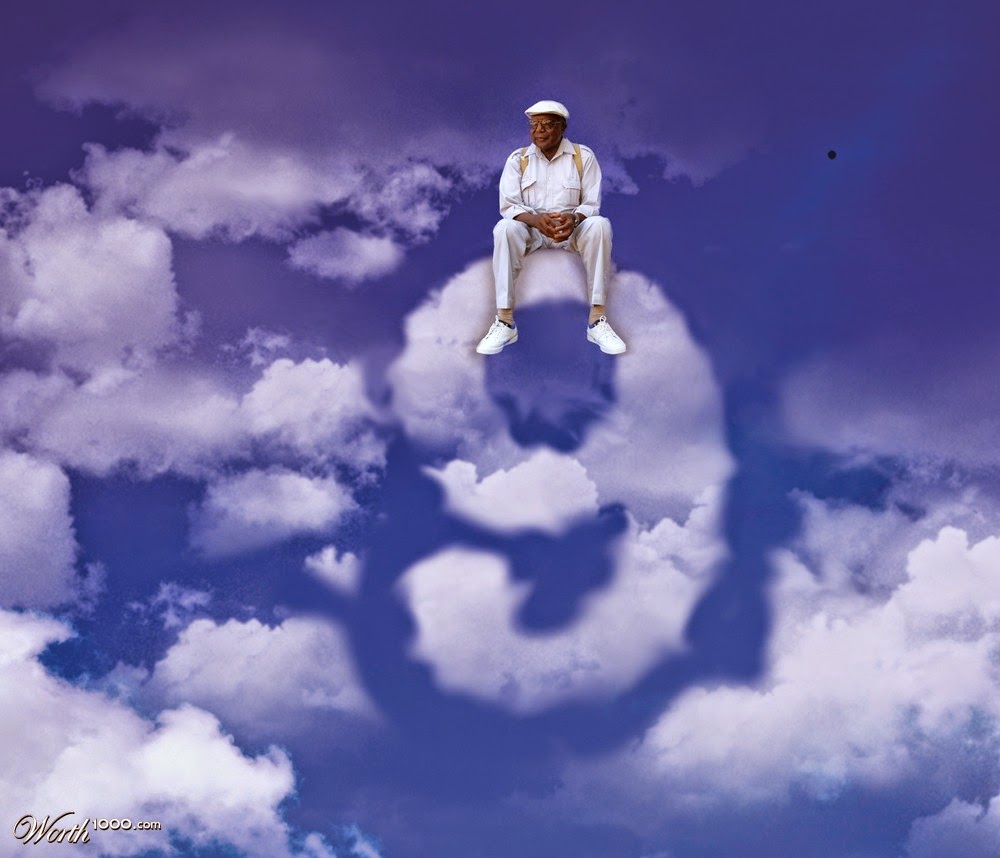 W siódmym niebie
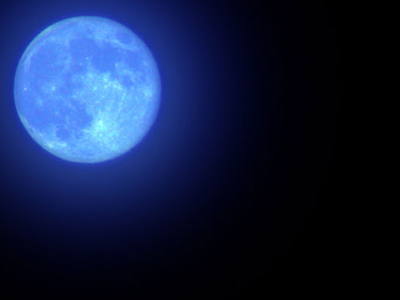 Once in a blue moon
Raz na ruski rok
One man’s meat is another man’s poison
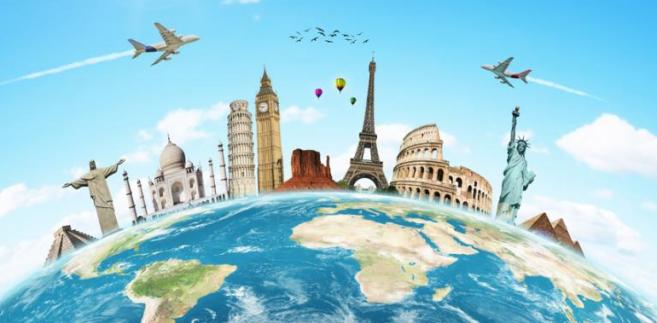 Co kraj to obyczaj
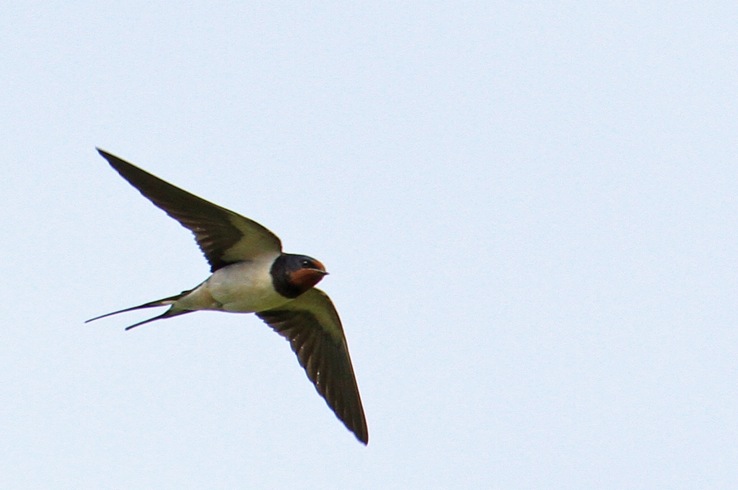 One swallow doesn’t make a summer
Jedna jaskółka wiosny nie czyni
Pass the buck
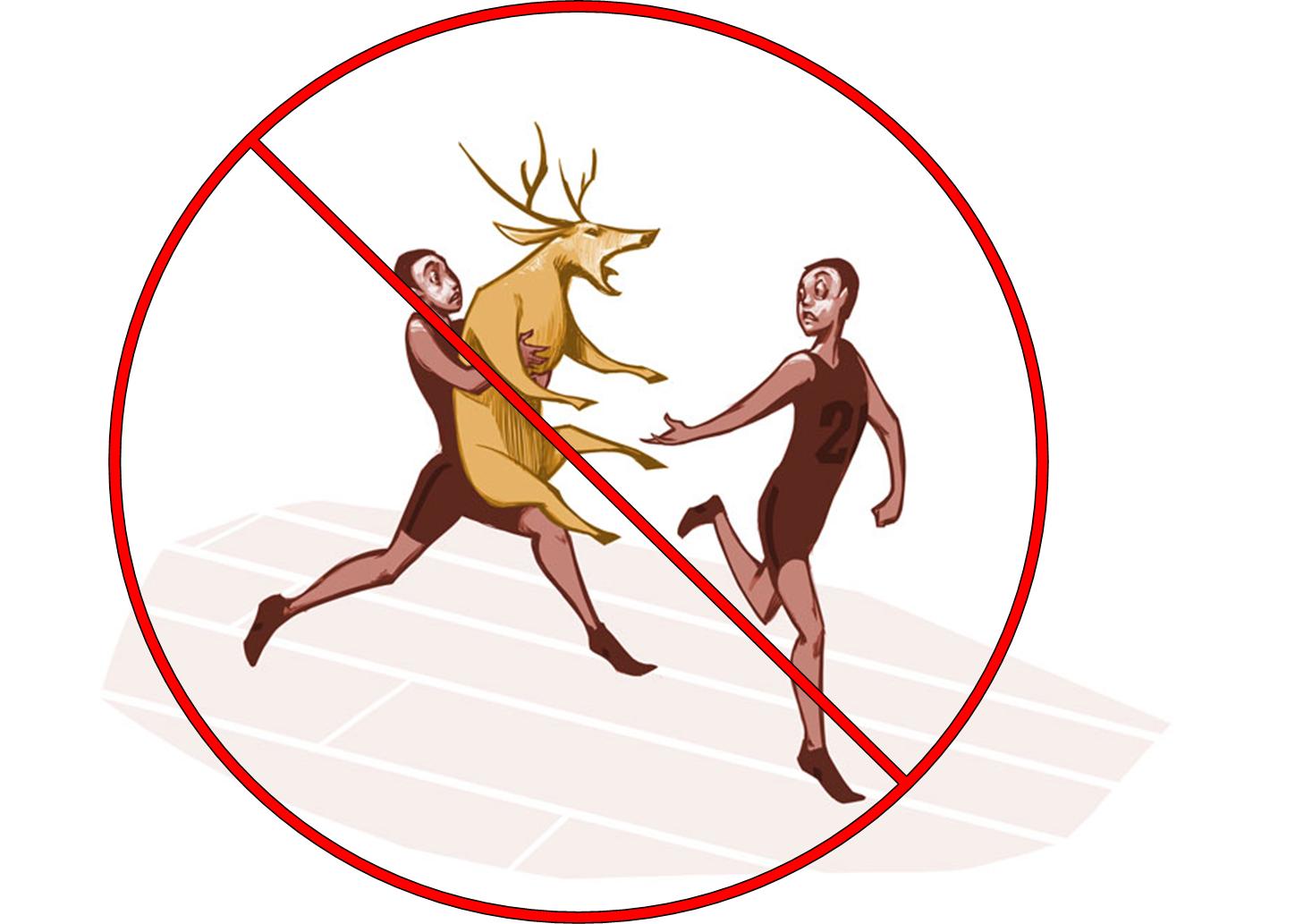 Przerzucić na kogoś odpowiedzialność za coś
Pull the wool over someone’s eyes
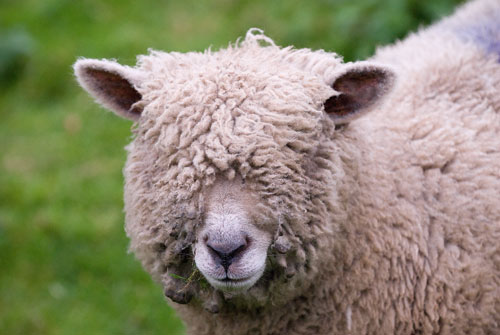 Mydlić komuś oczy
See eye to eye
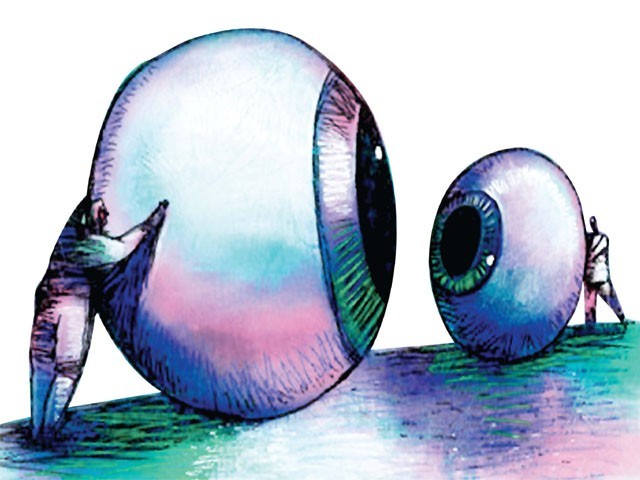 Zgadzać się
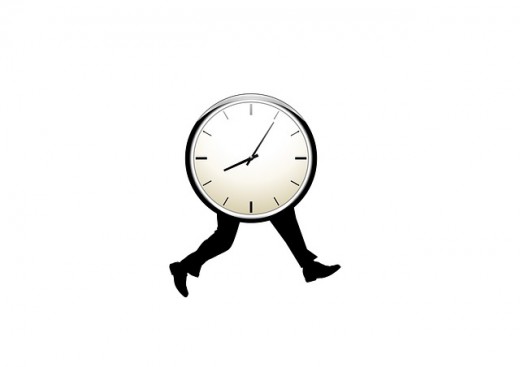 Shake a leg!
Rusz się!
Sit on the fence
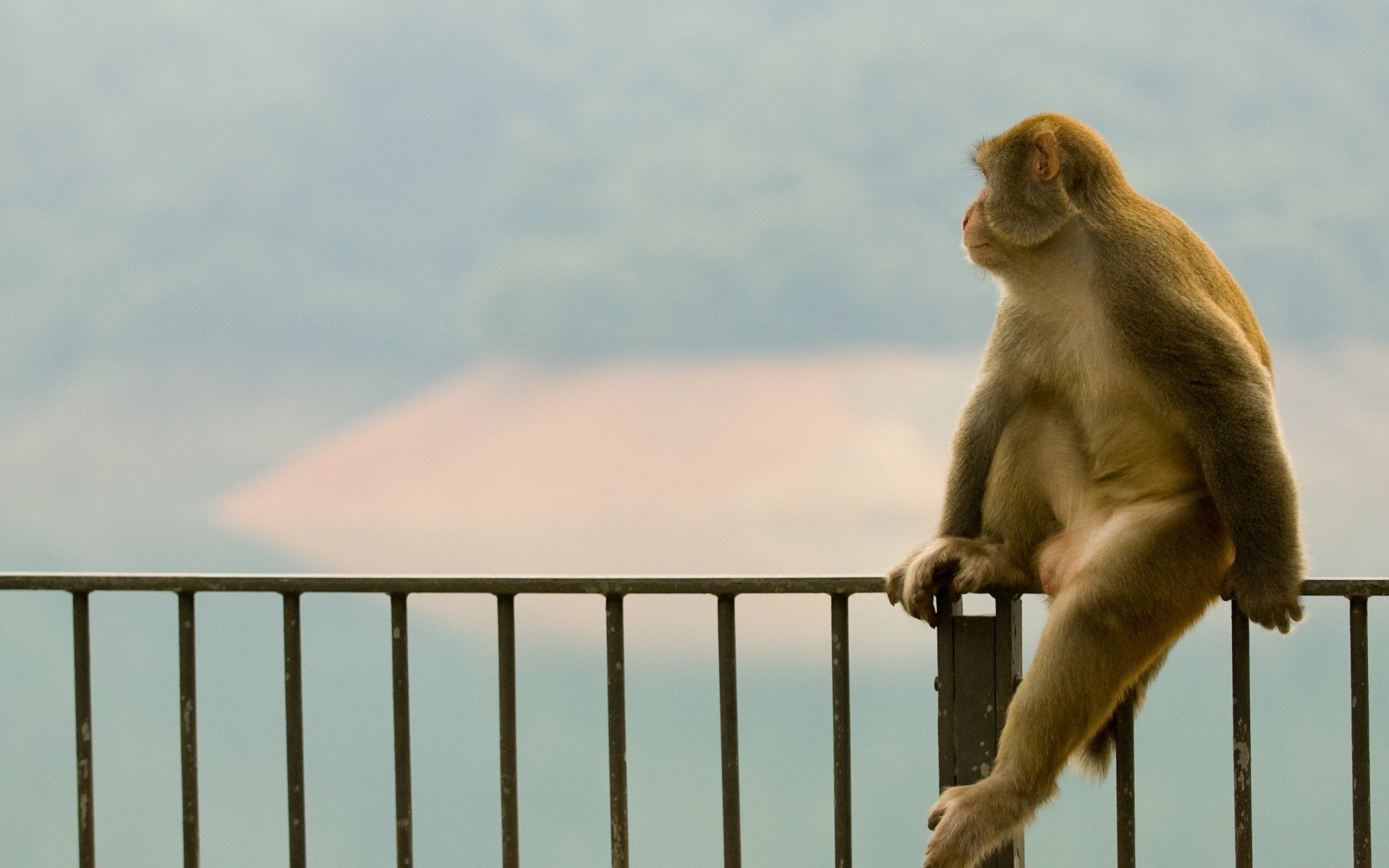 Być niezdecydowanym
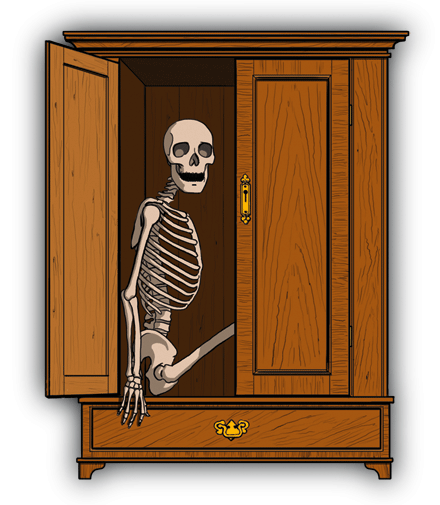 Skeletons in your closet
Mieć trupa w szafie
Something’s fishy
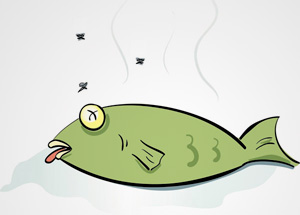 Coś tu śmierdzi
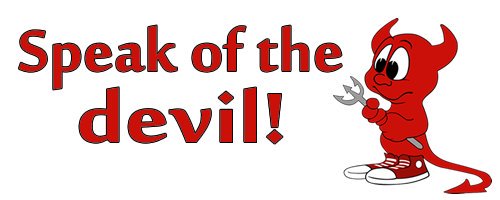 O wilku mowa
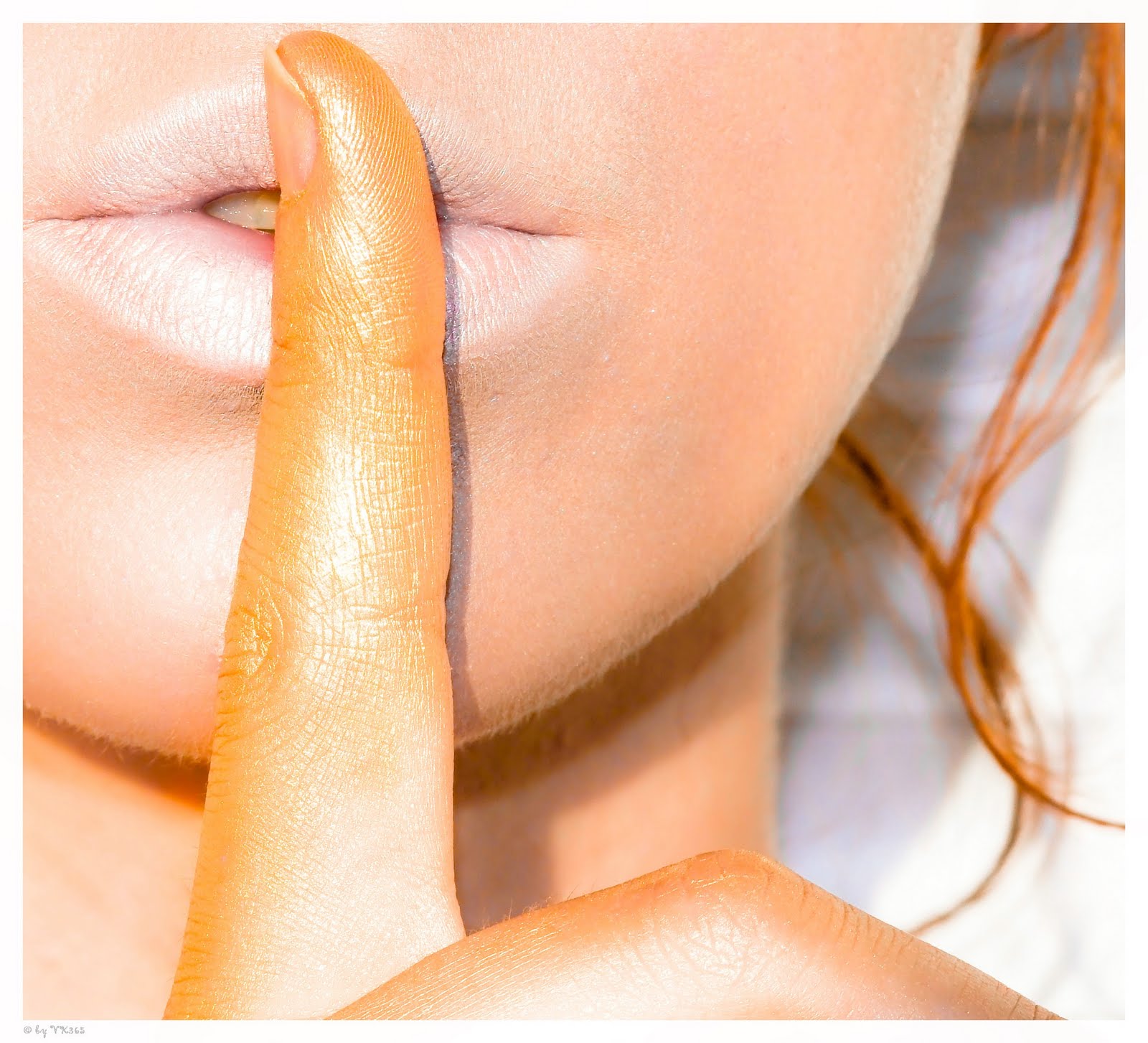 Speech is silver, silence is golden
Mowa jest srebrem, milczenie złotem
Spill the beans
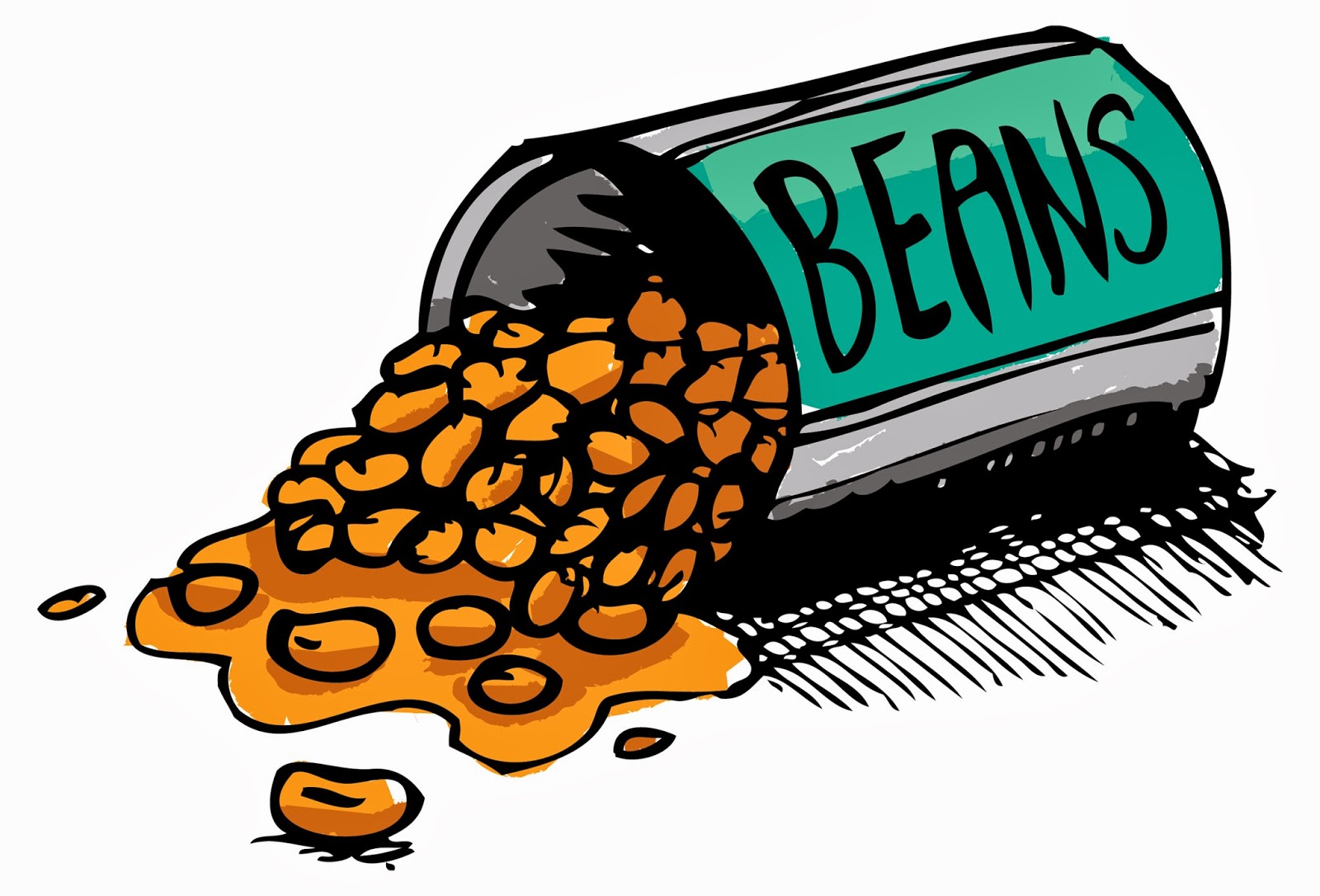 Puścić farbę
Still waters run deep
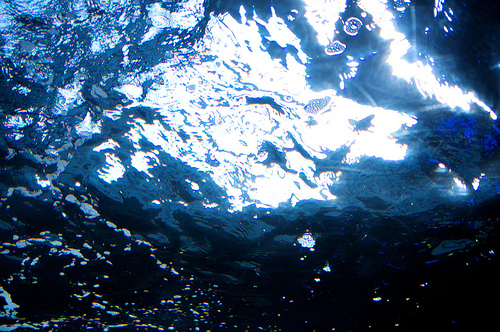 Cicha woda brzegi rwie
Take with a pinch of salt
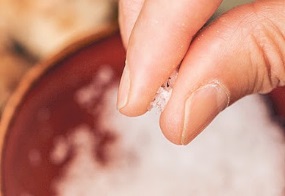 Z przymrużeniem oka
The ball is in your court
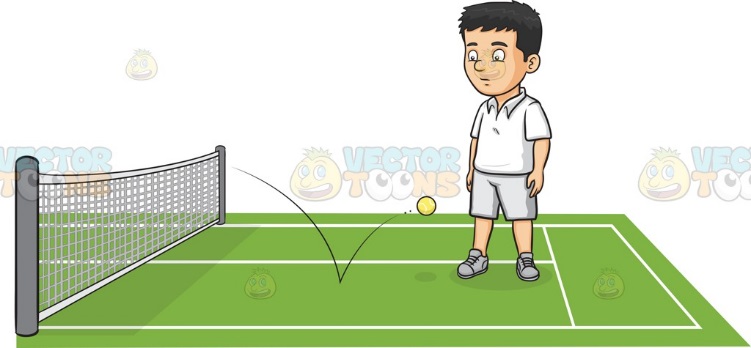 Czyjś ruch
The last straw
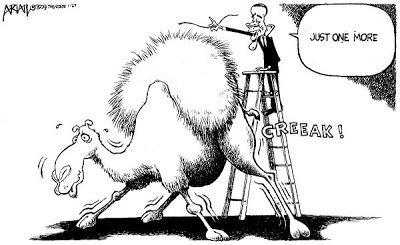 Przebrać miarkę
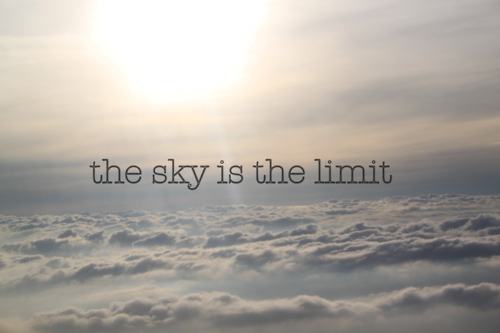 Nie ma ograniczeń
Time flies
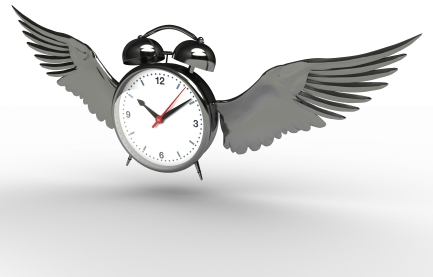 Czas mija bardzo szybko
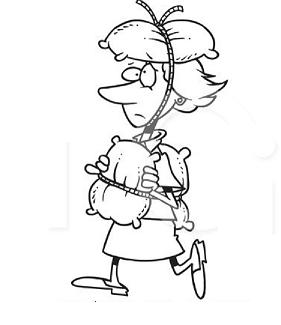 To be on the safe side
Żeby mieć pewność
Potraktować kogoś ozięble
To give someone the cold shoulder
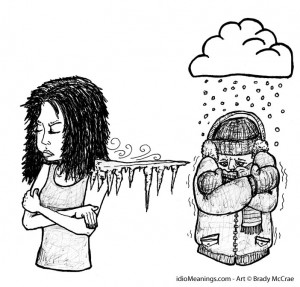 Two is company, three is a crowd
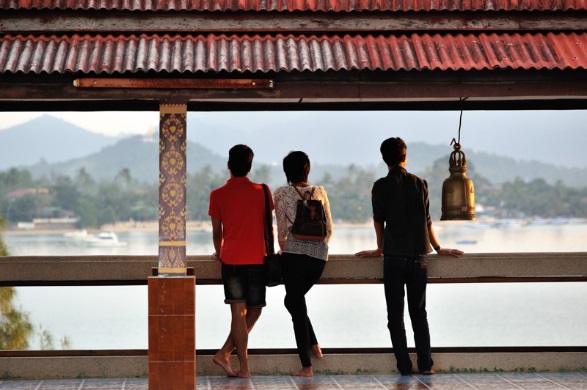 Dwie osoby to towarzystwo, trzy to już tłum
Water under the bridge
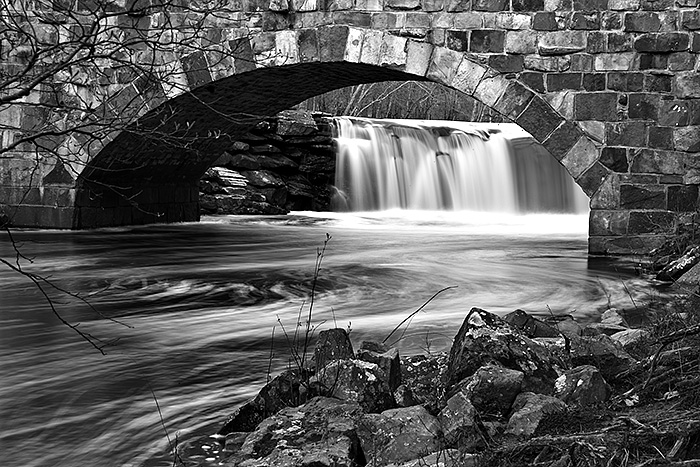 Zeszłoroczny śnieg
What’s done is done
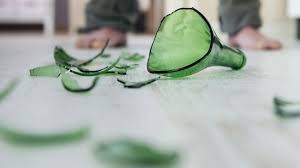 Co się stało to się nie odstanie
Worship the ground somebody walks on
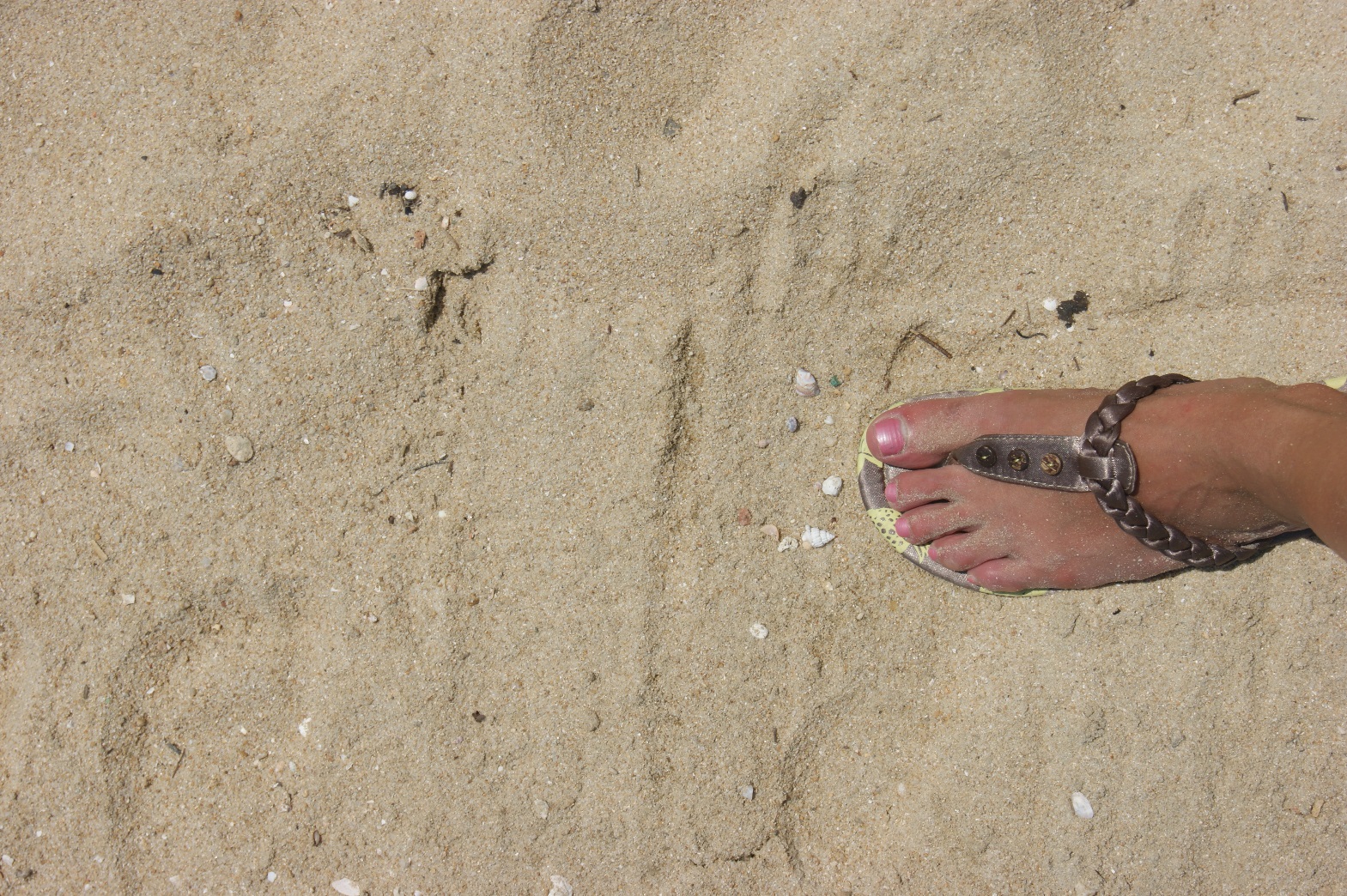 Wielbić ziemię po której ktoś stąpa
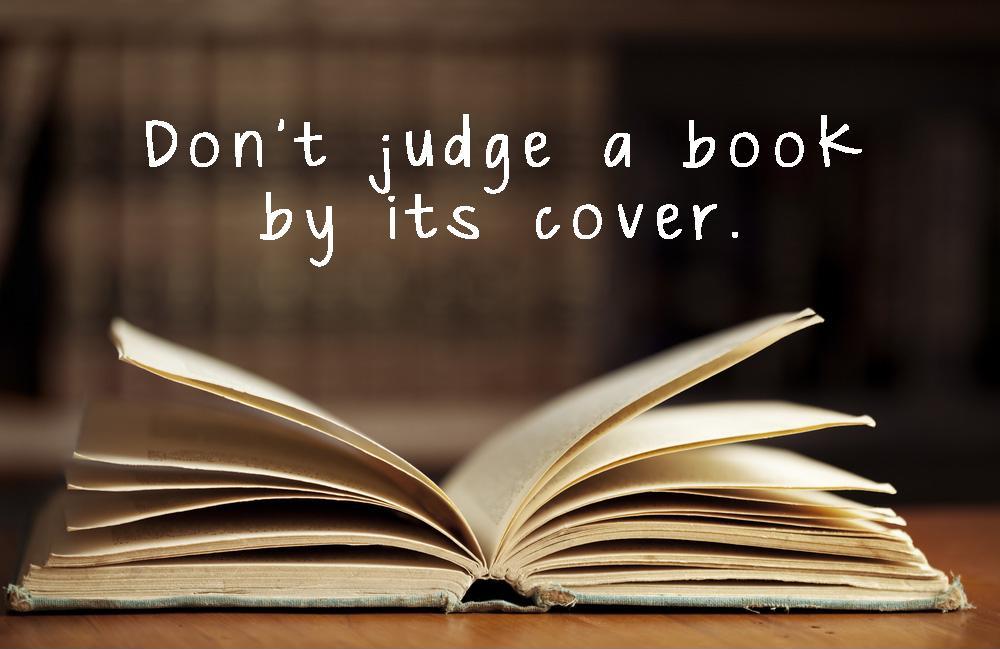 Nie oceniaj książki po okładce
You scratch my back and I’ll scratch yours
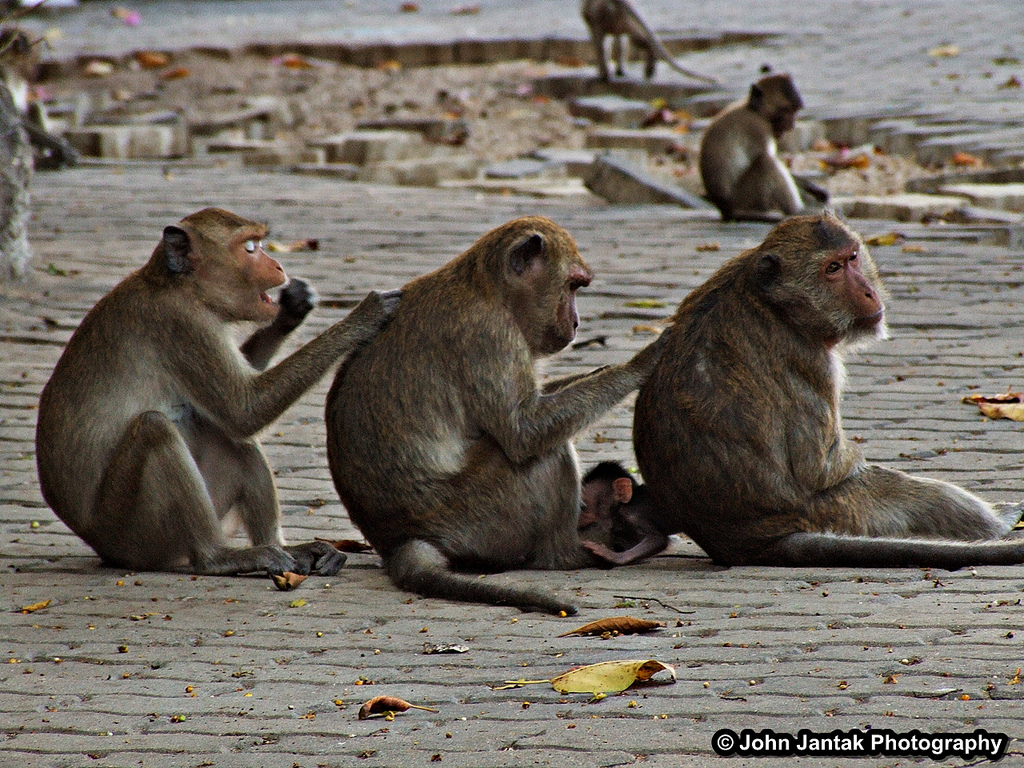 Przysługa za przysługę
You’ve made your bed, now lie in it
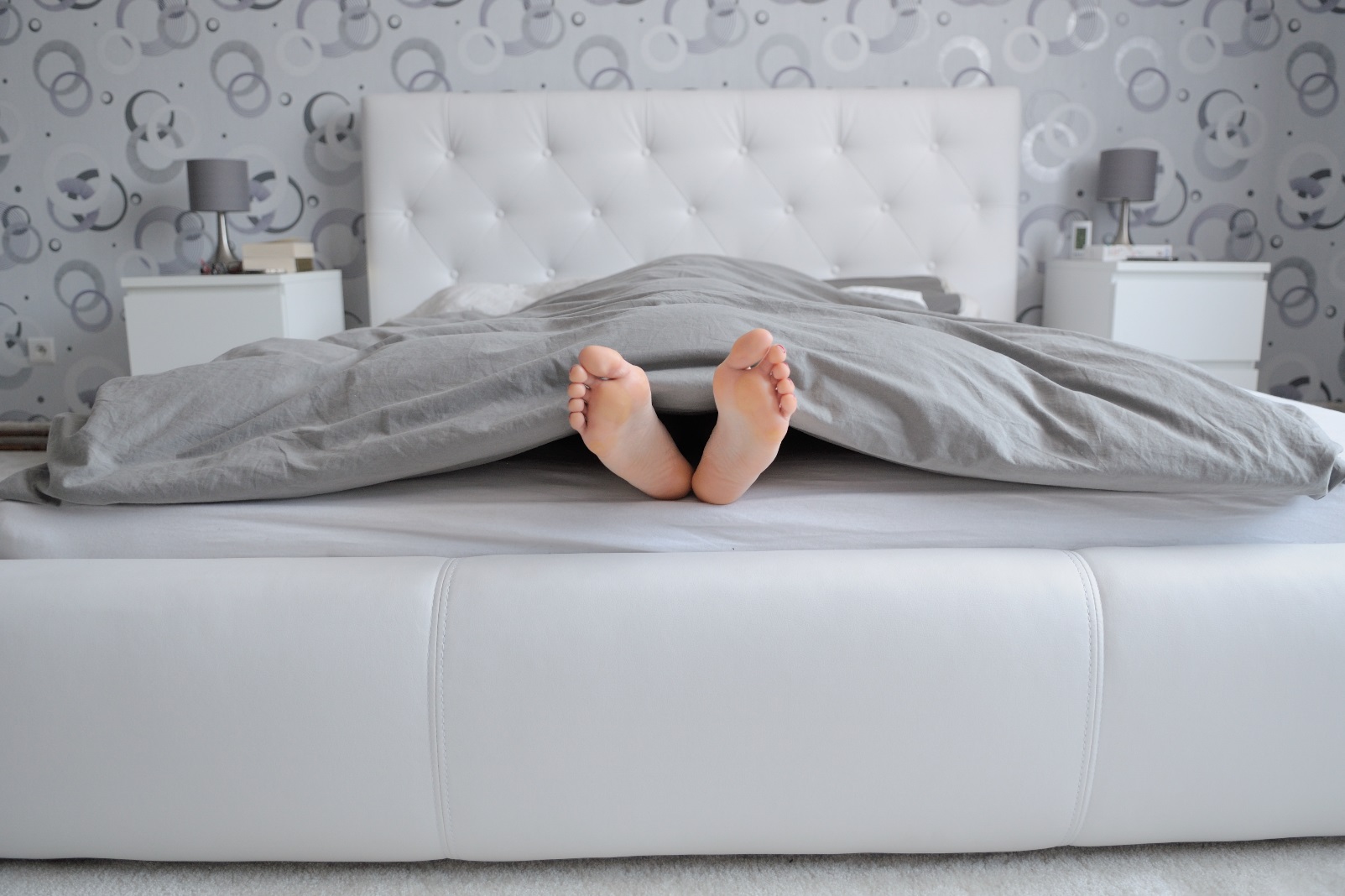 Jak sobie pościelisz tak się wyśpisz
Thank you